OŠ Bartola Kašića
Vrisnička 4
10000 Zagreb
Pametno zalijevanje biljaka s micro:bit-om
Projekt profilklett-a u suradnji s preko 100 škola
Uvod
Pitanja na koja smo željeli odgovoriti ovim projektom:
Hoće li biti ravnomjerno klijanje sjemenki ječma u obje posude?
U kojoj posudi će sjemenke prije isklijati?
Možemo li bolje procijeniti od micro:bita vlažnost zemlje te ju pravovremeno i s dovoljnom količinom vode zaliti?
Je li dovoljno mjeriti vlažnost zemlje (tla) pomoću micro:bita samo na jednom mjestu?
Hipoteza
1. 	Provjeravanje vlažnosti tla oslanjajući se na osjetila vida i dodira uz ravnomjerno zalijevanje cijele površine tla doprinijet će bržoj i većoj klijavosti sjemenki ječma u odnosu na zalijevanje micro:bitom.

2. 	Smatramo da neće biti ravnomjerno klijanje u cijeloj posudi gdje vlažnost kontrolira micro:bit.
Materijali i metode
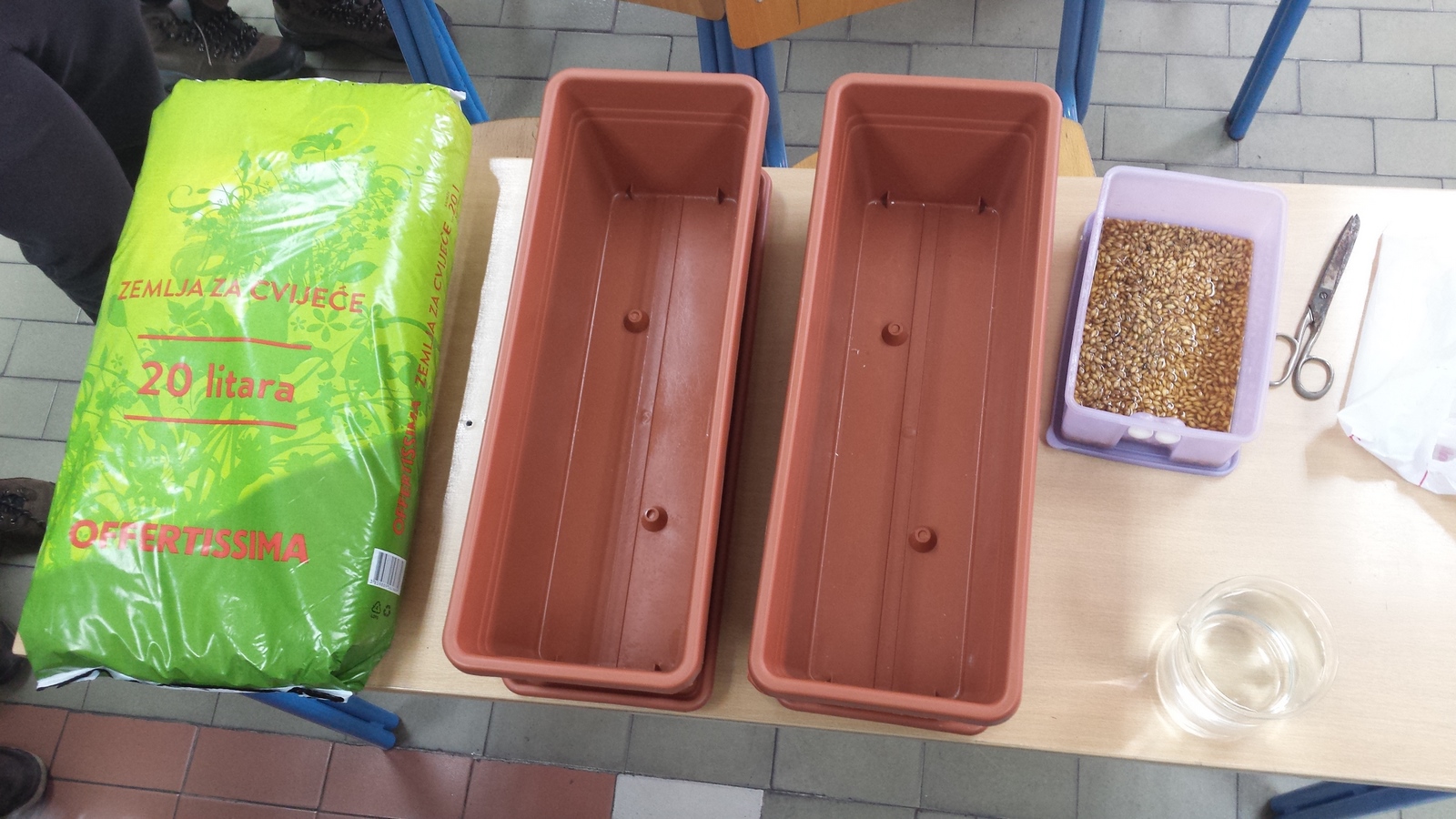 Sjemenke ječma
Posude:
dužine 45 cm
dubine 15 cm
širine 15 cm
Zemlja za cvijeće
Voda
Micro:bit
Sustav za zalijvanje biljaka
Spajanje seta za zalijevanje biljaka
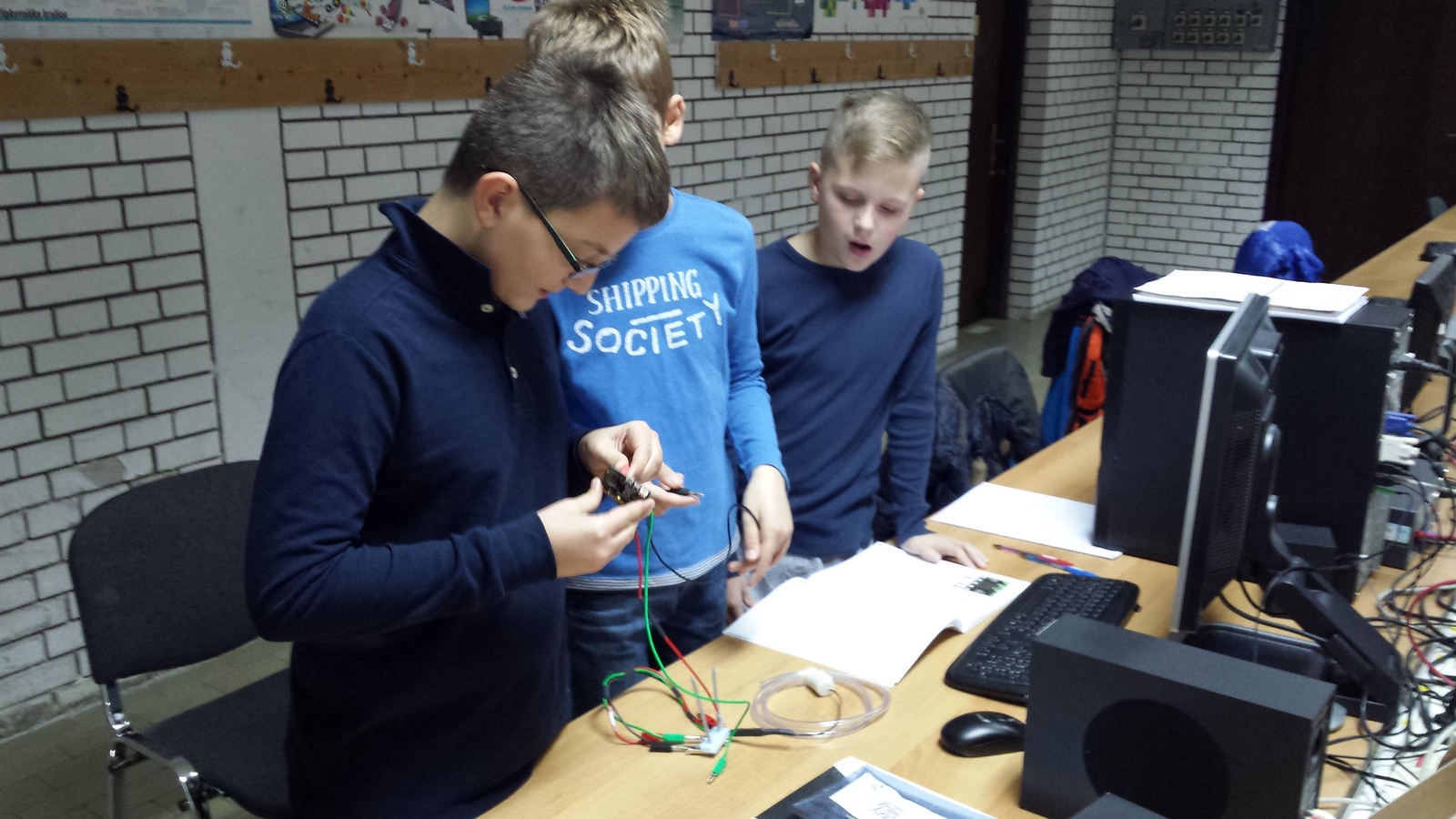 Sijanje ječma
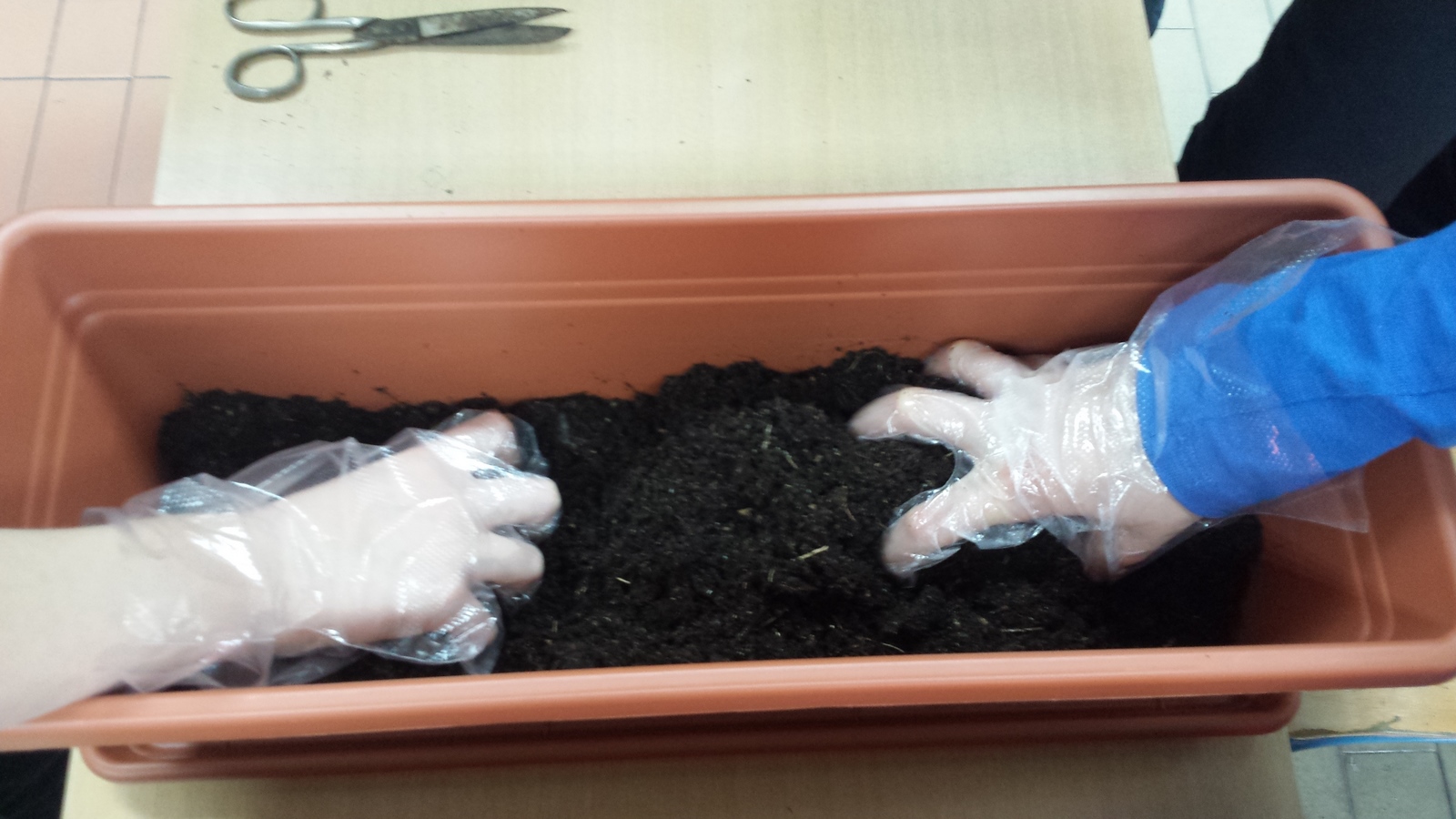 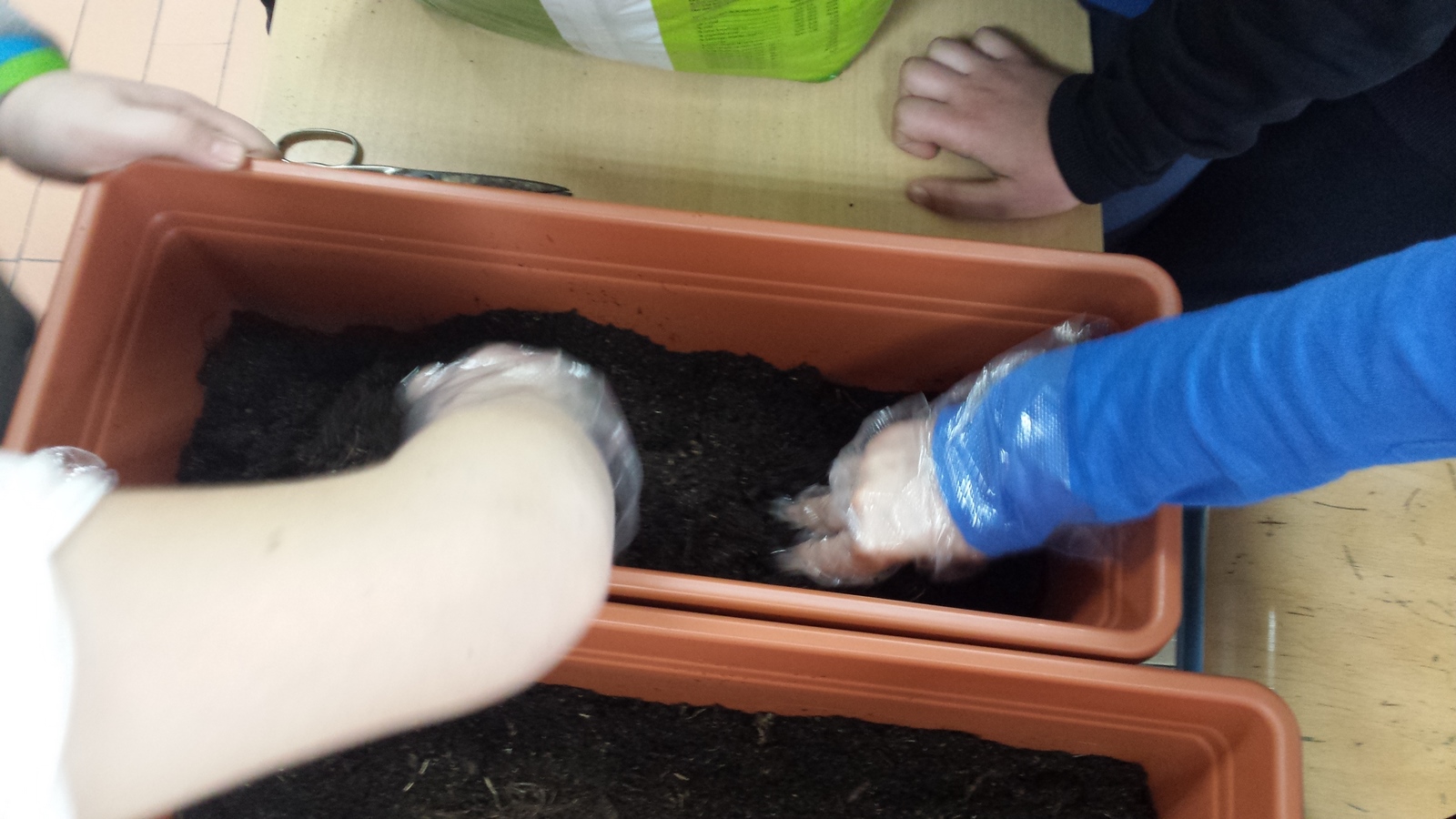 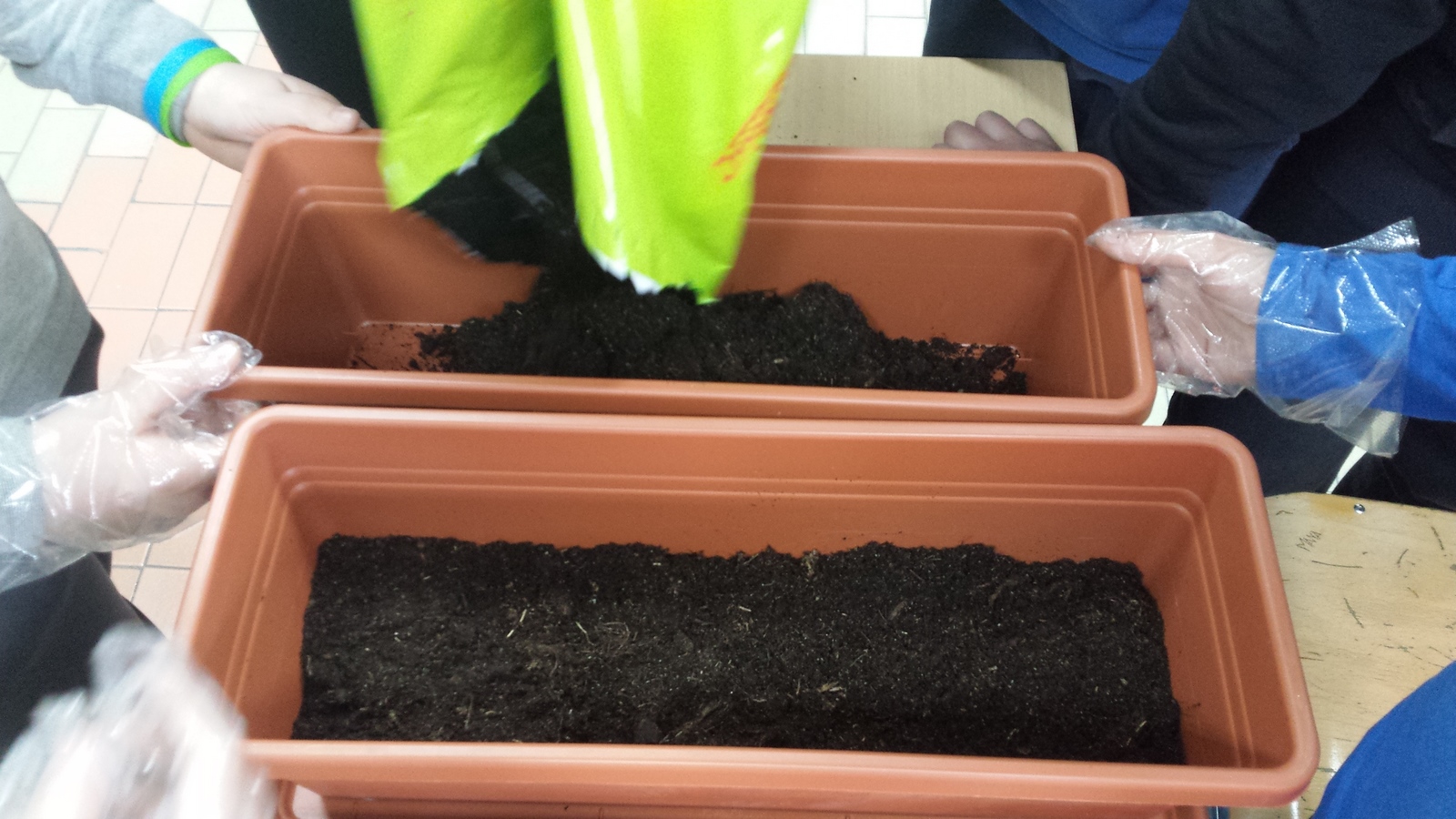 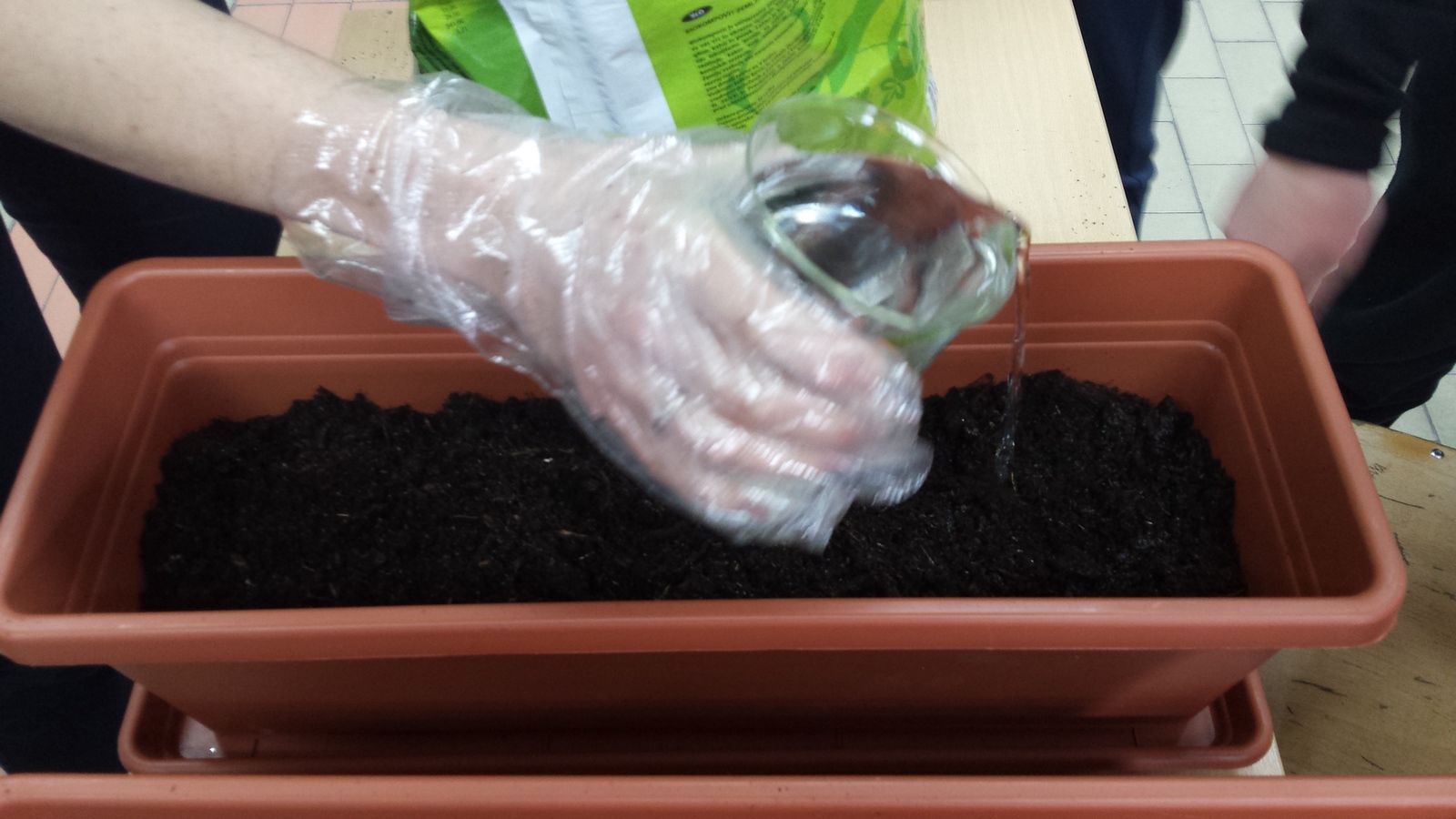 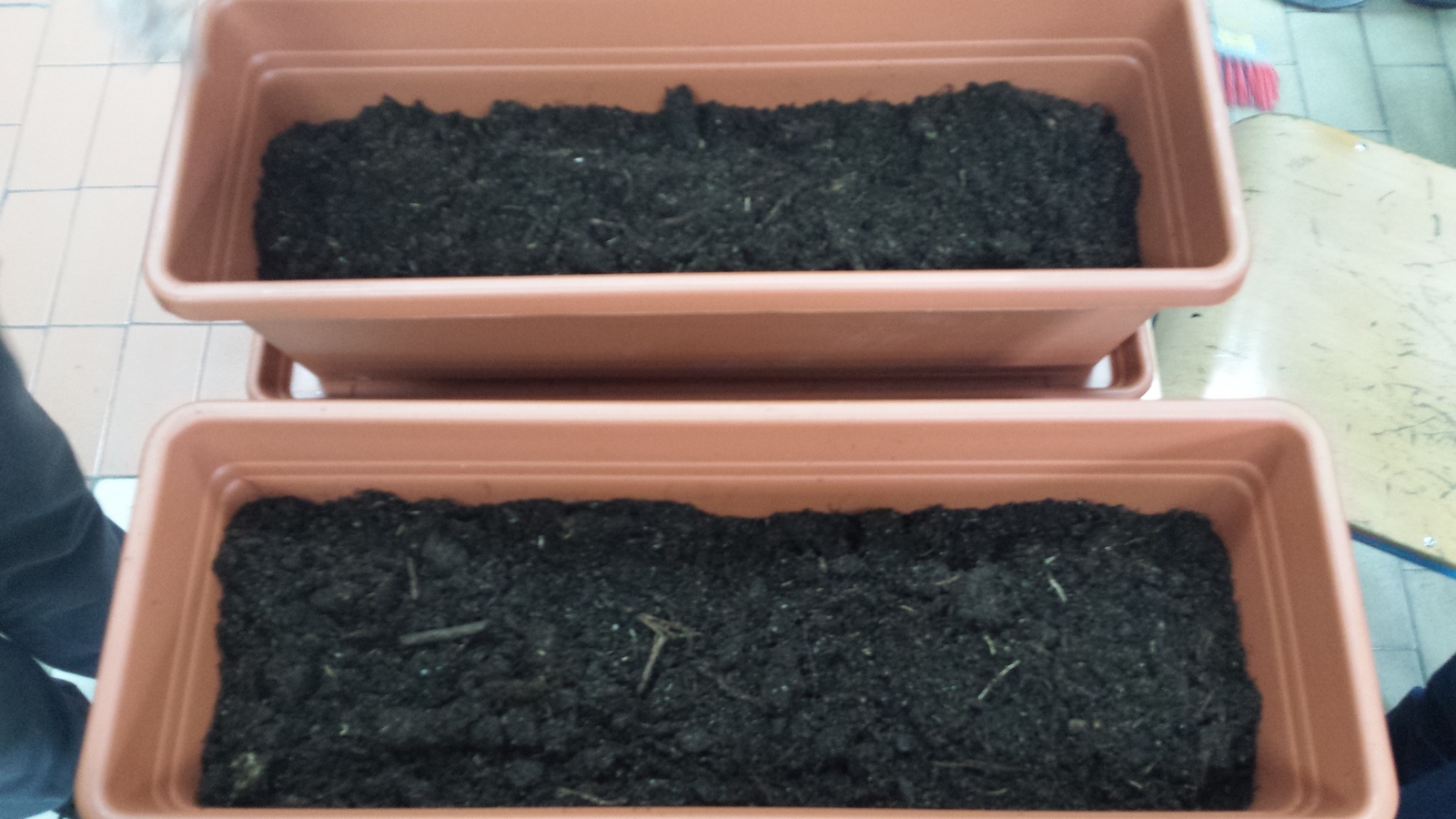 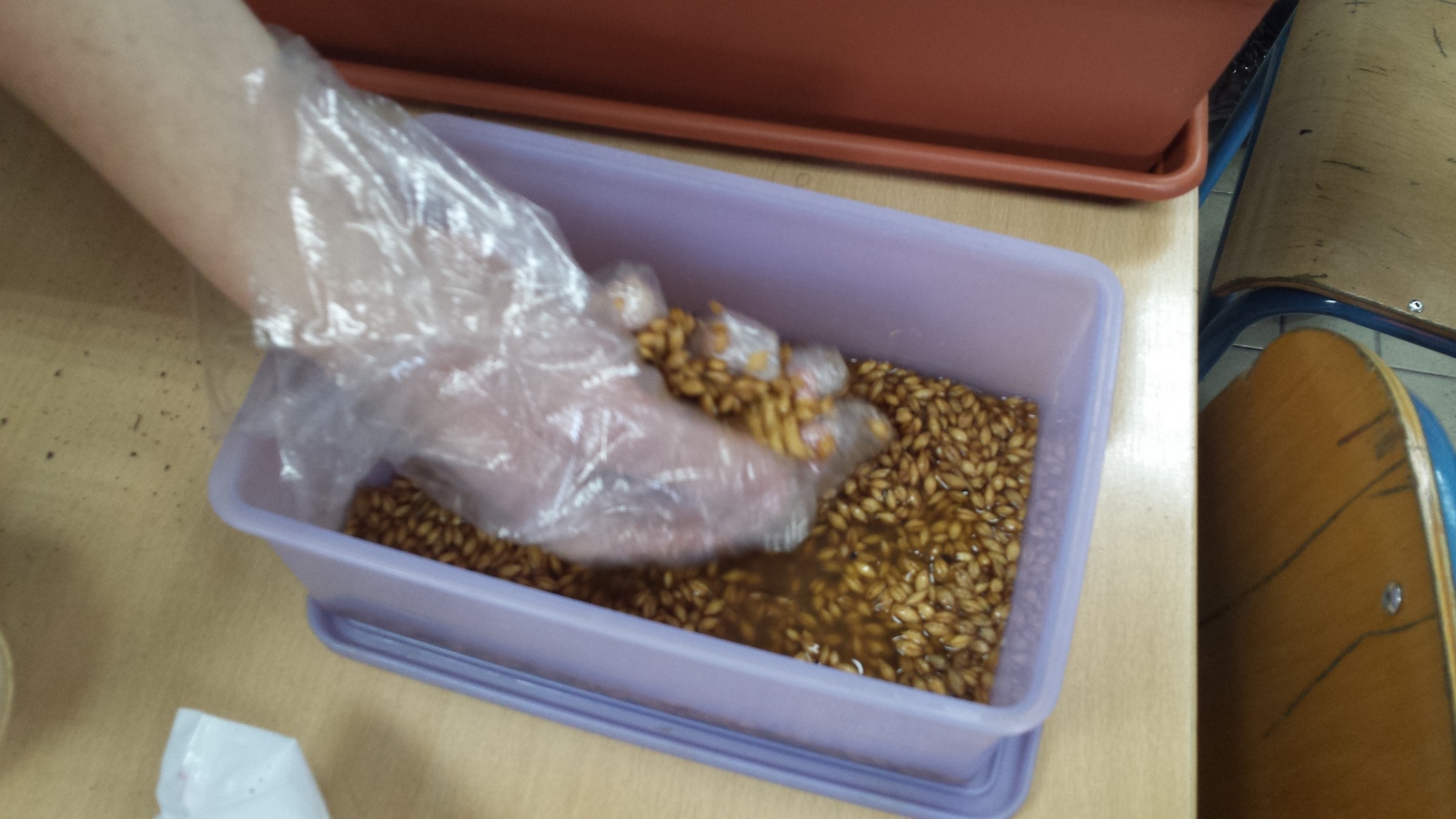 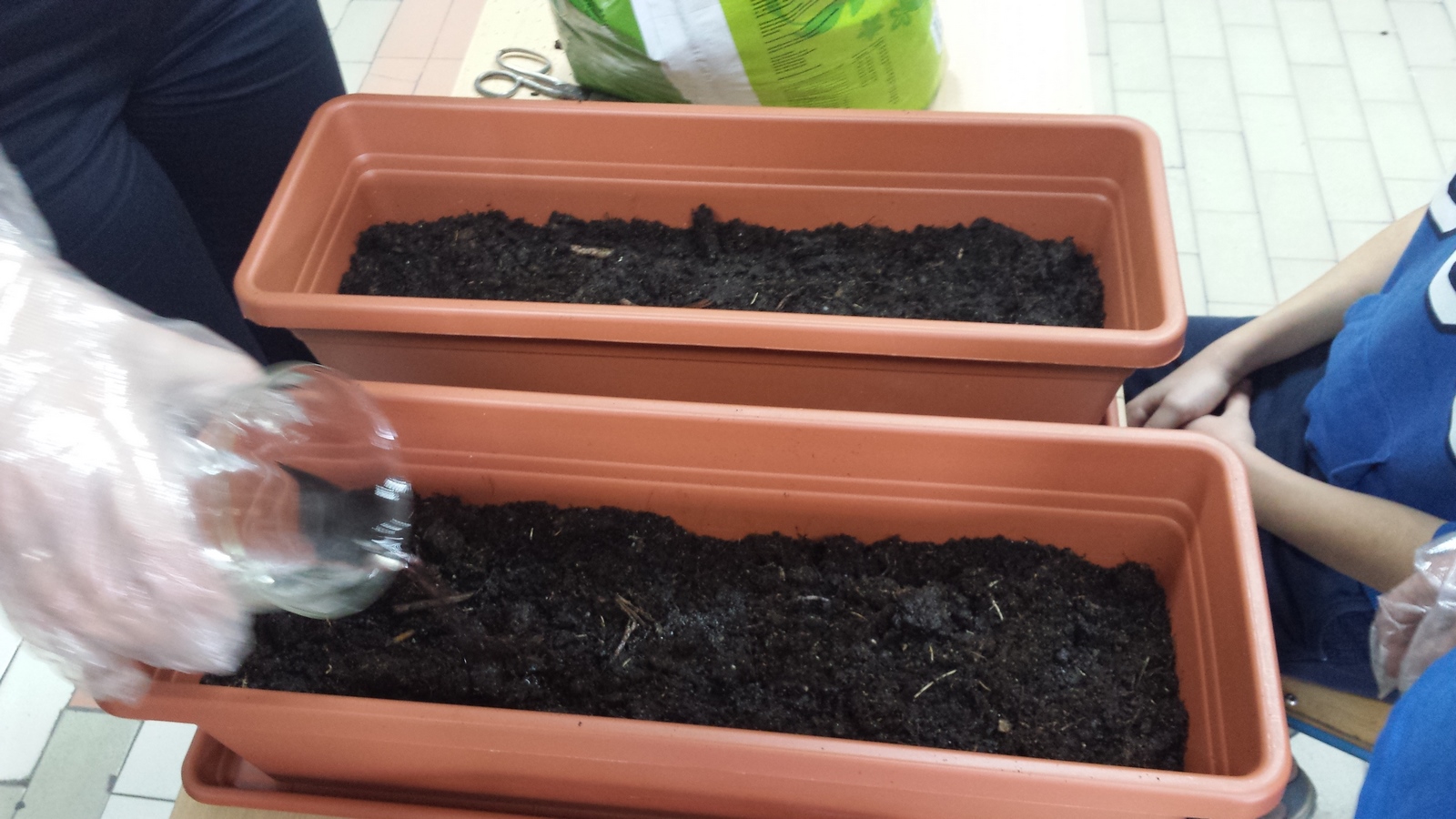 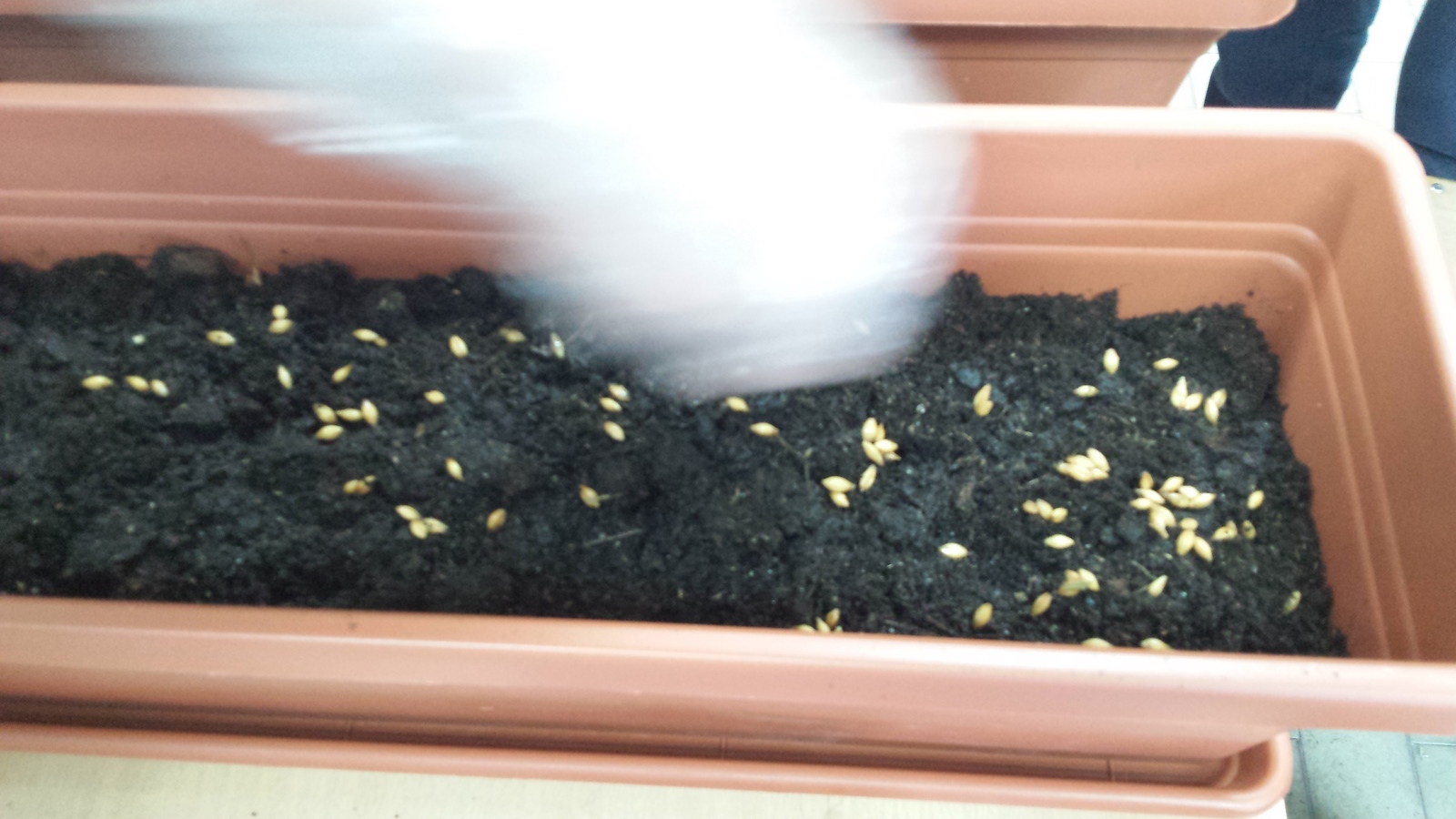 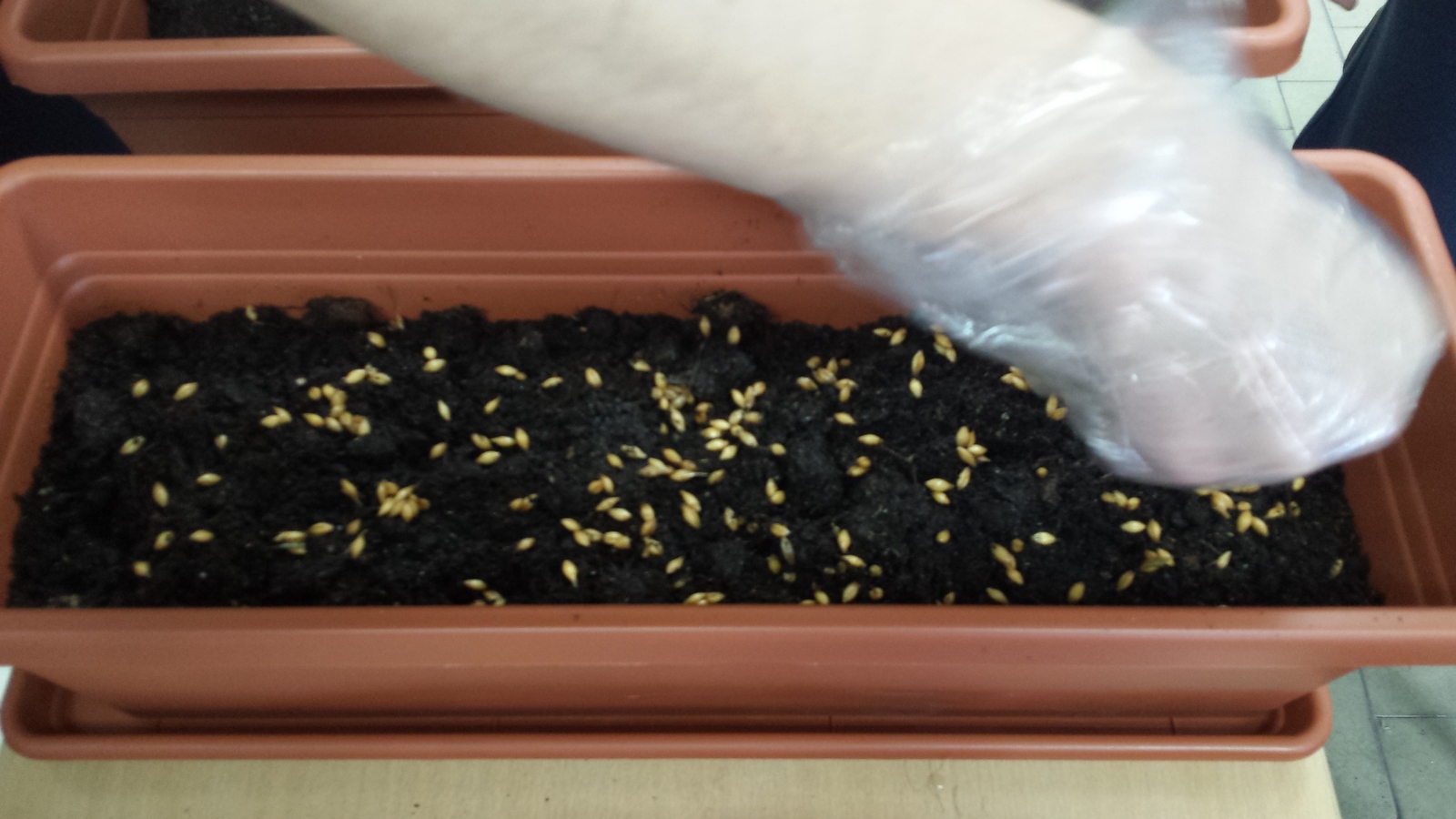 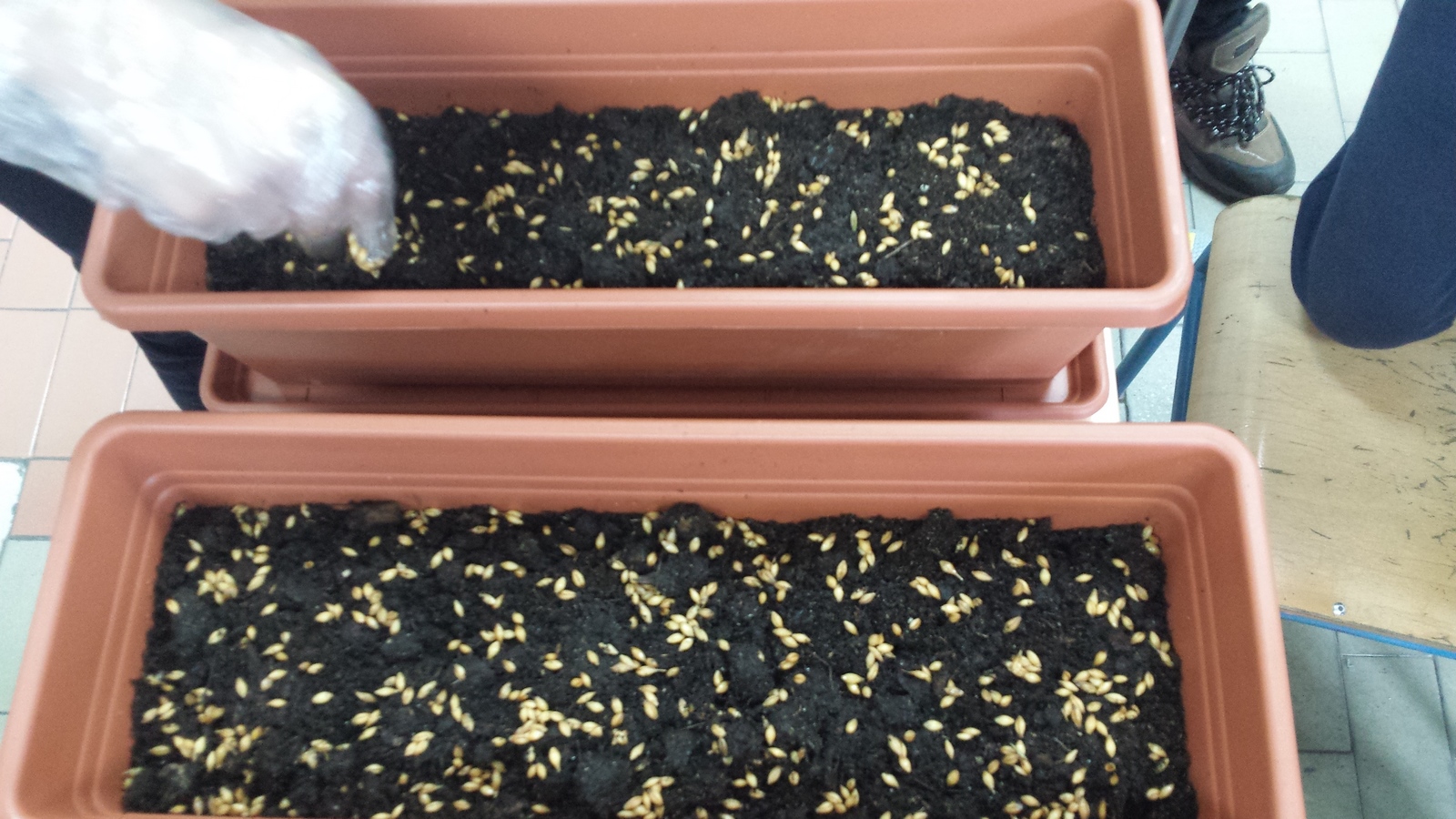 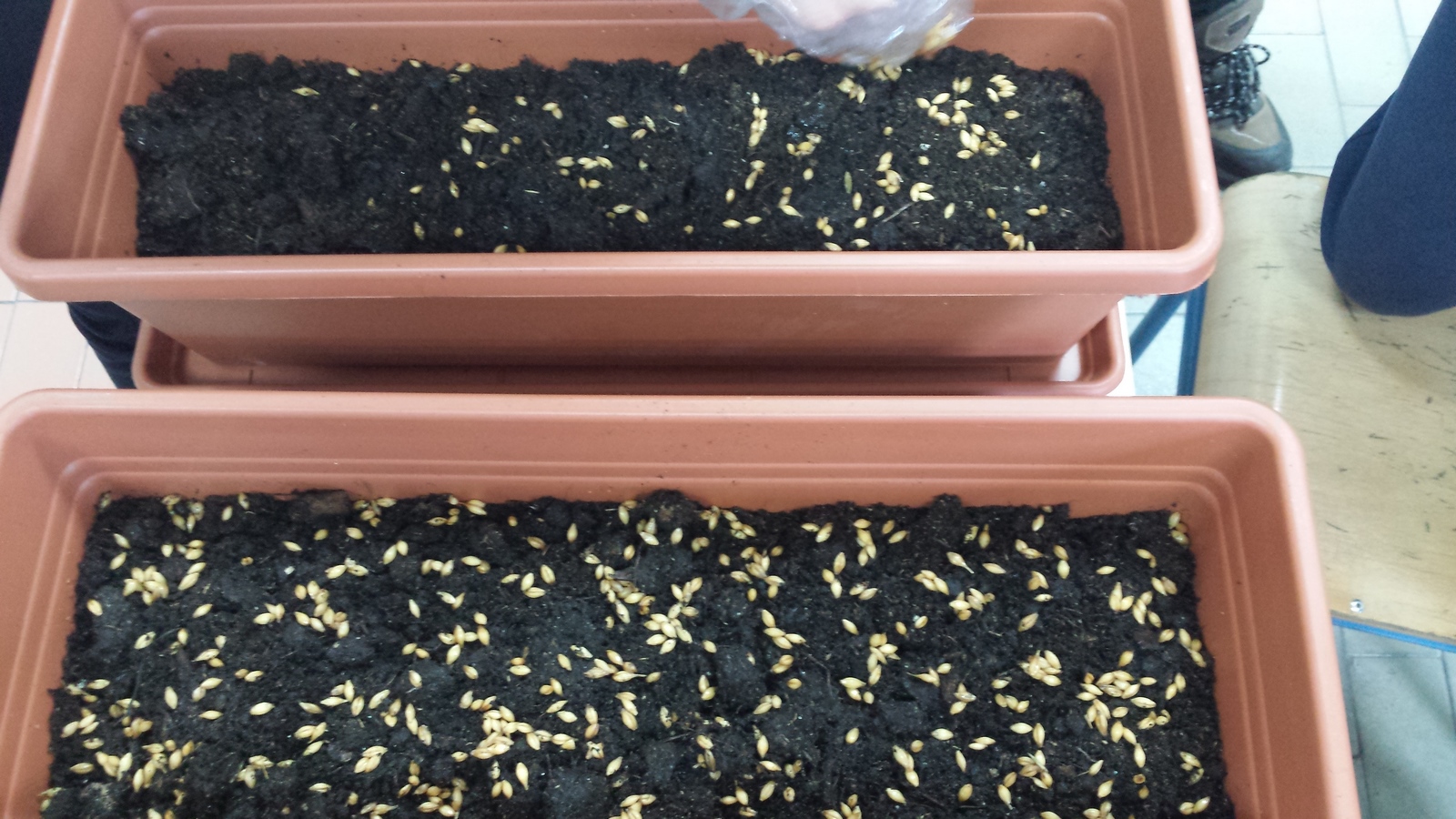 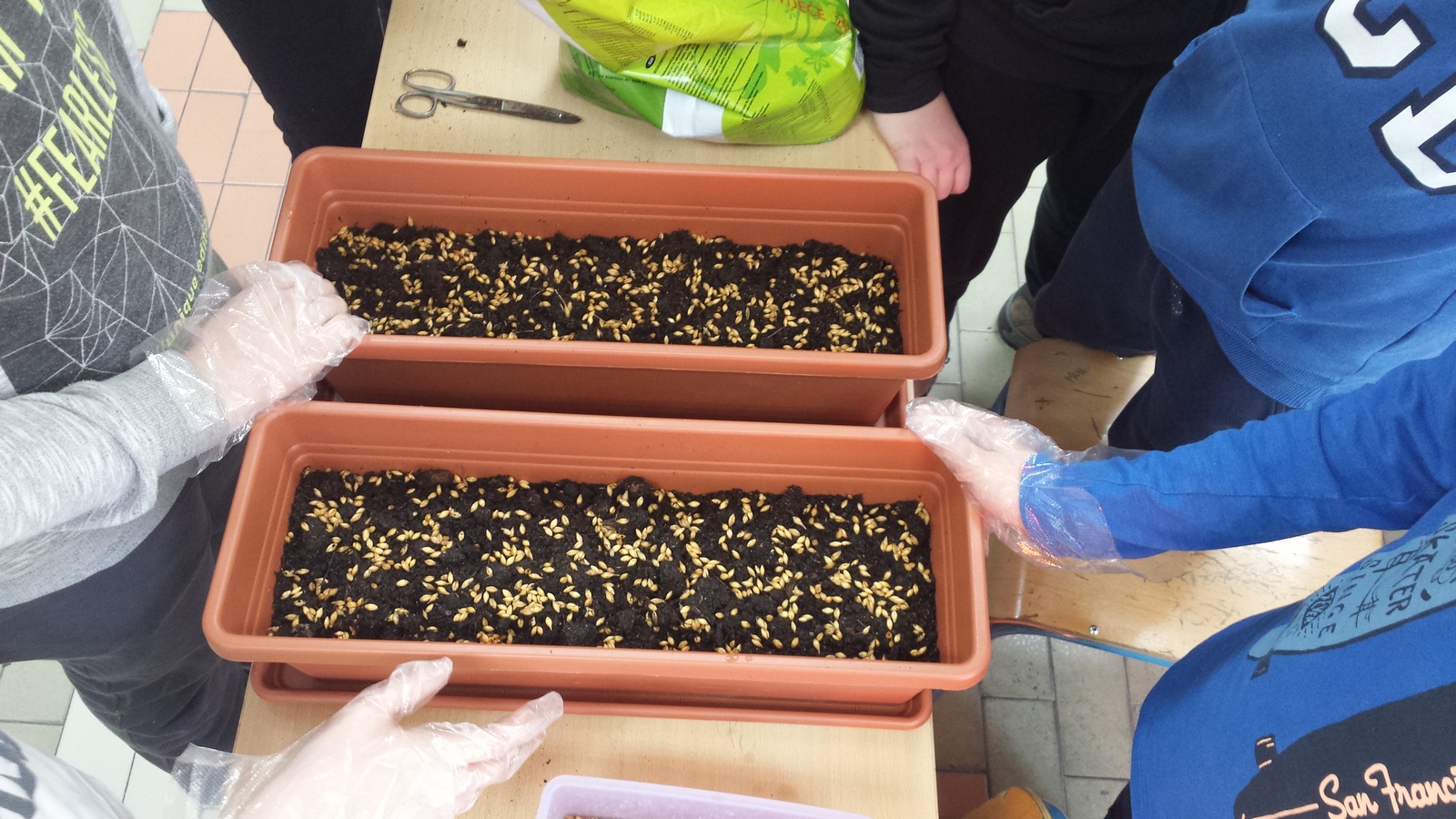 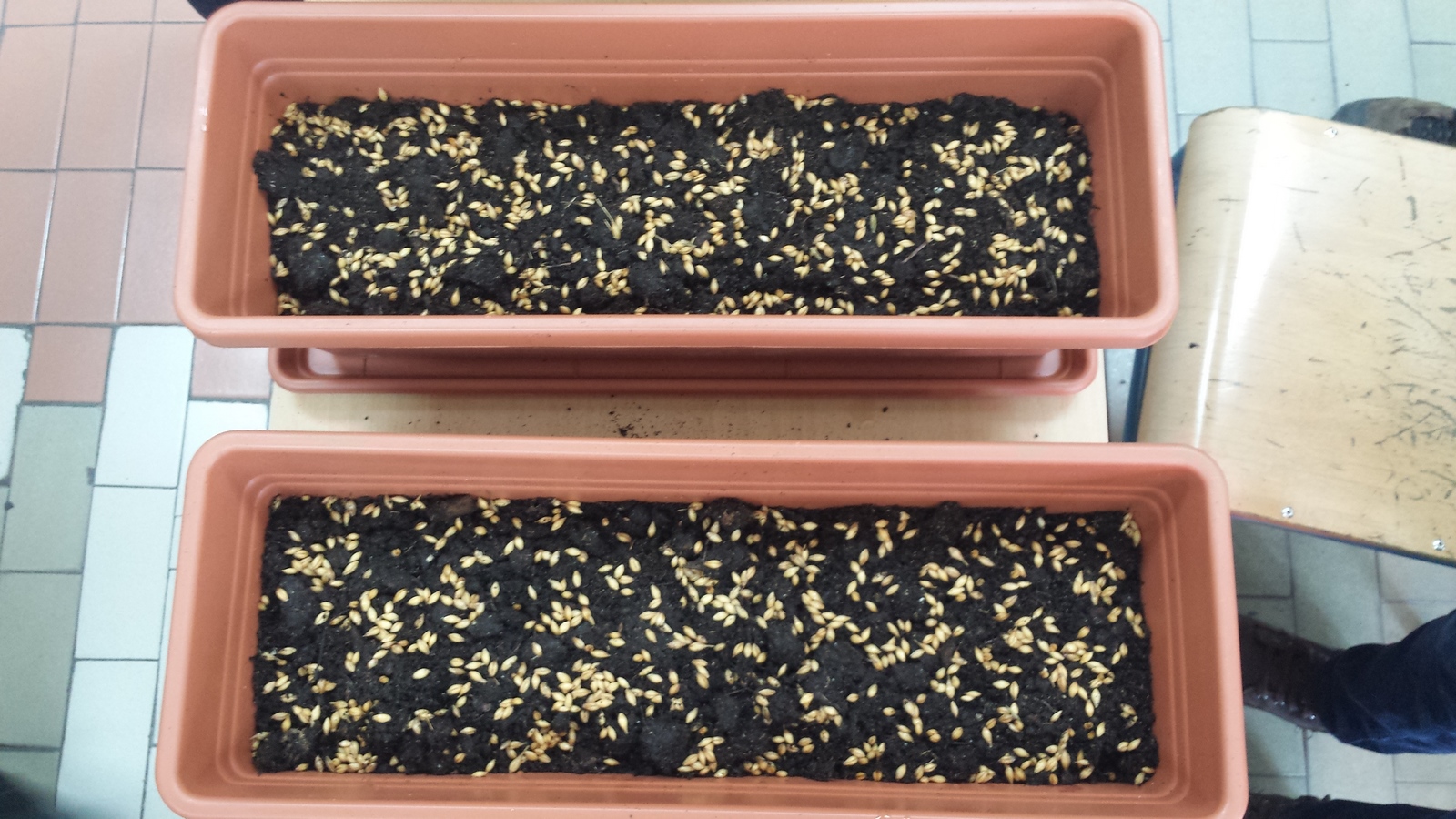 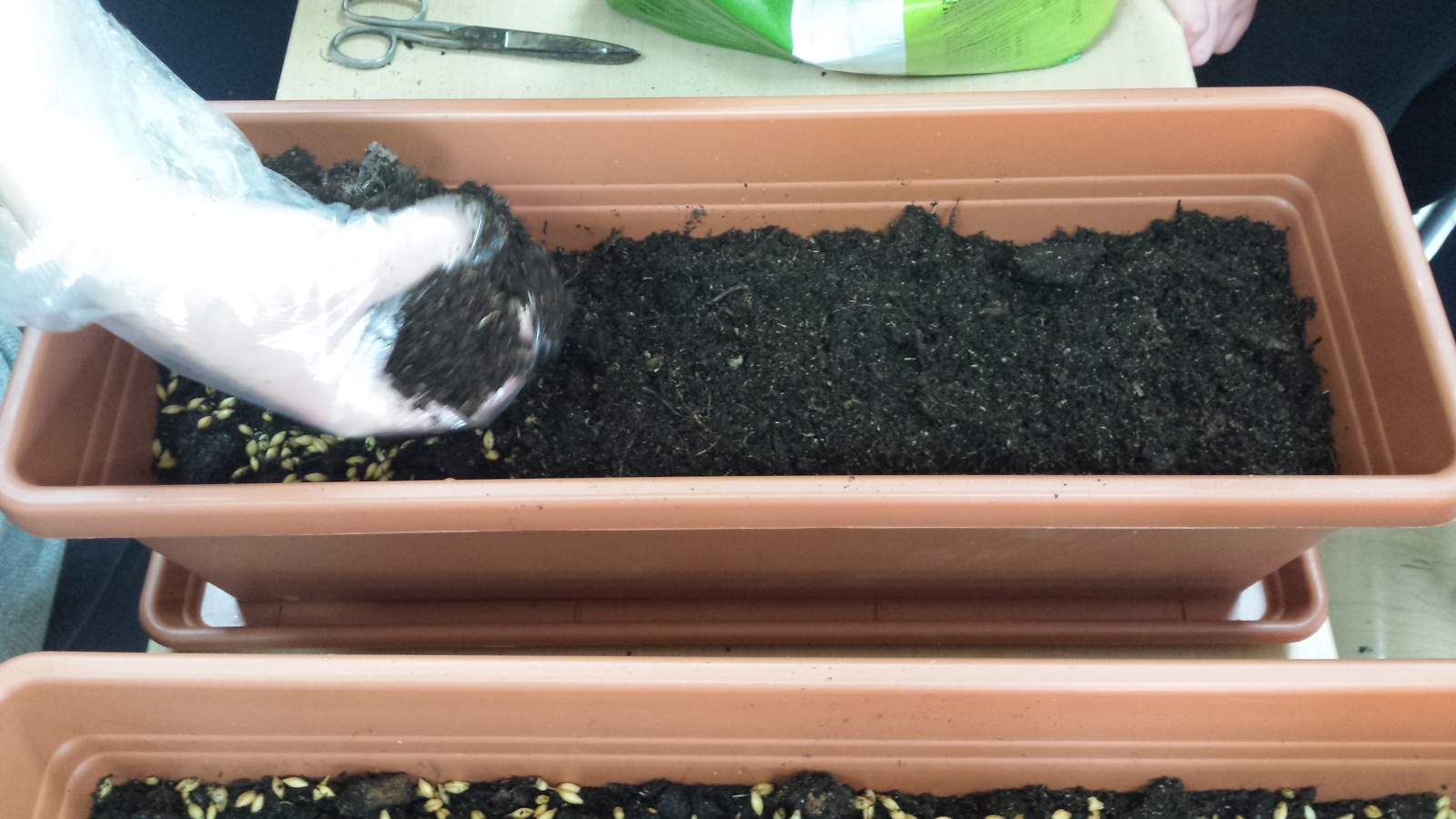 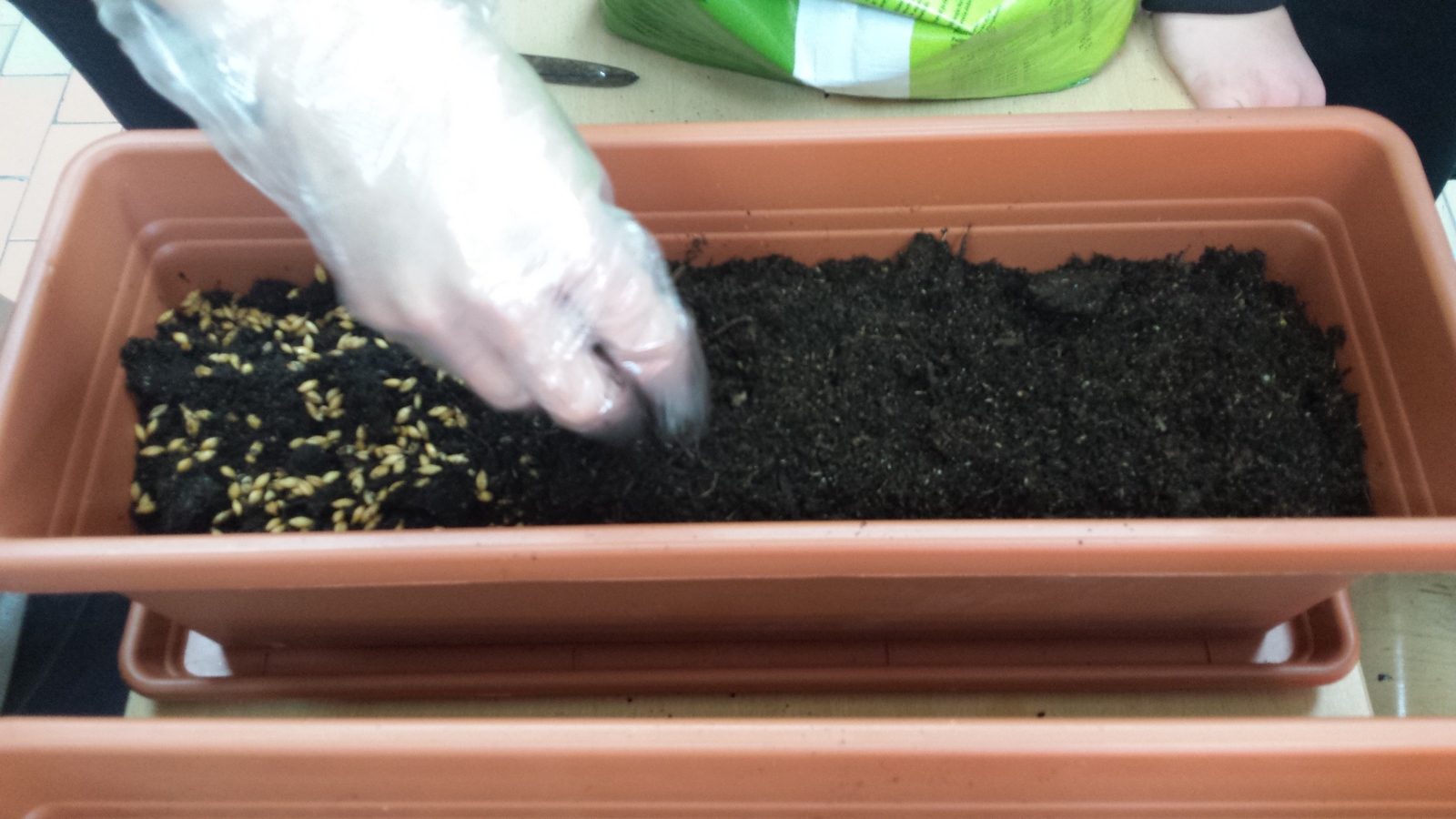 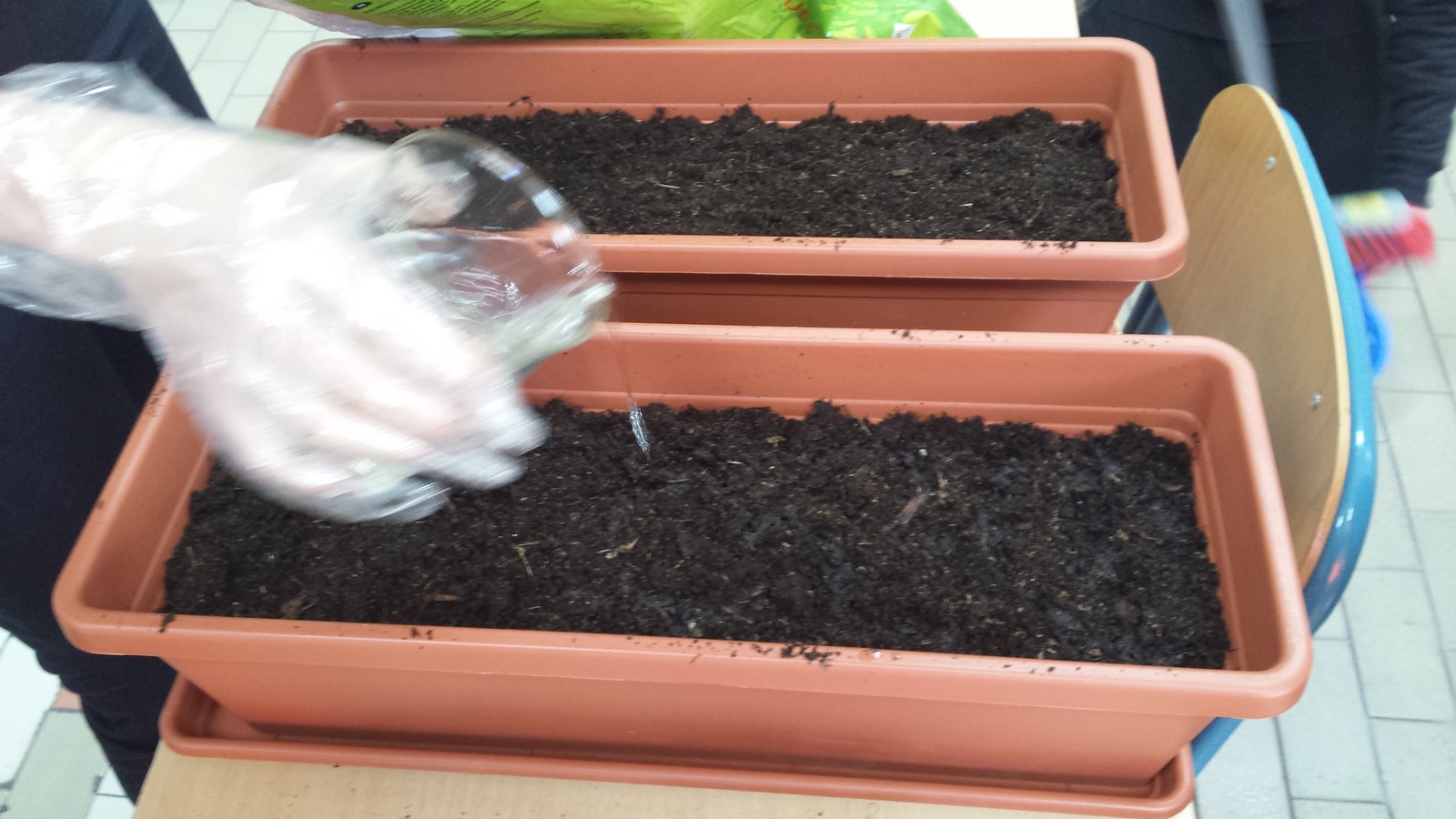 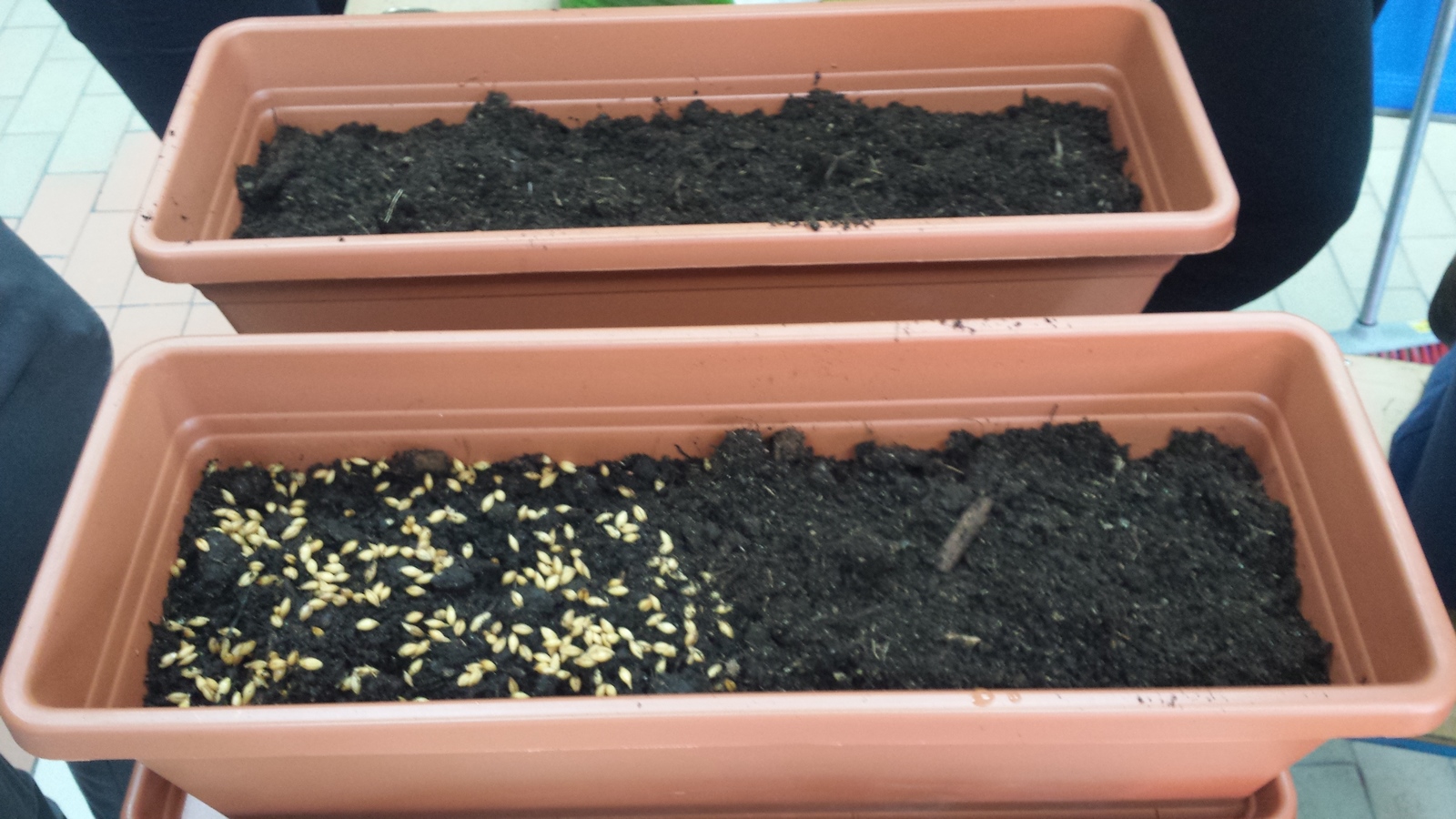 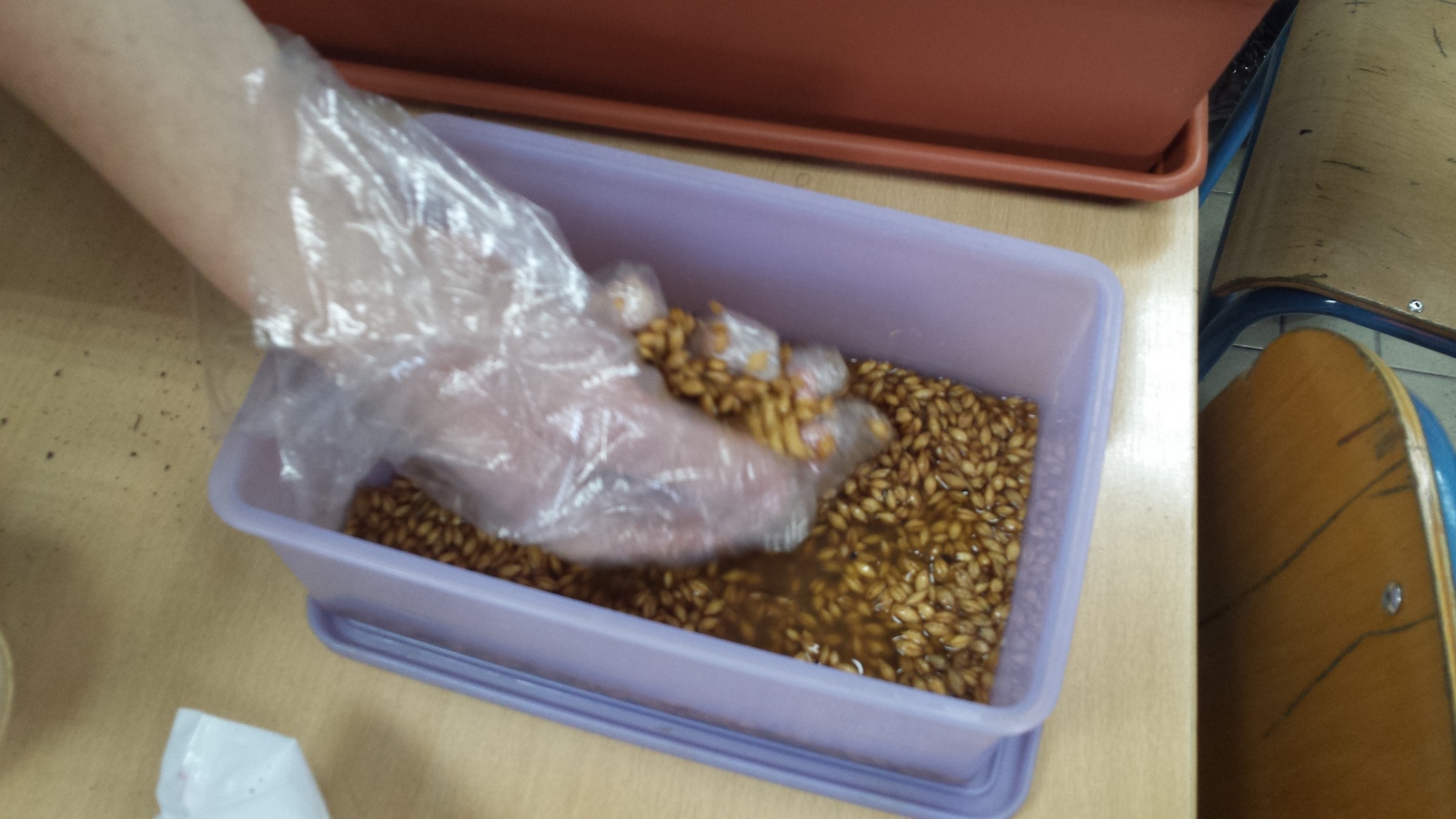 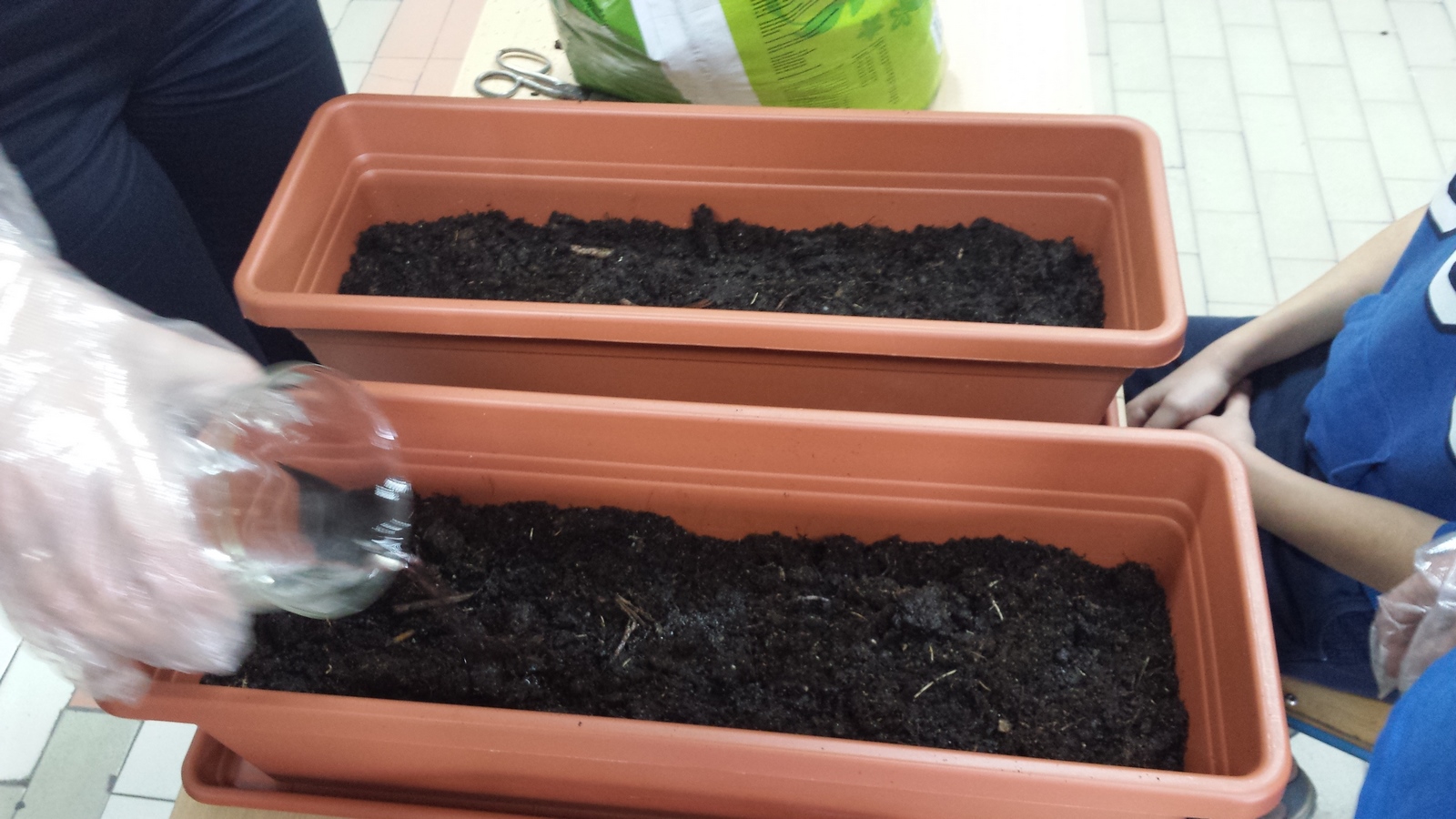 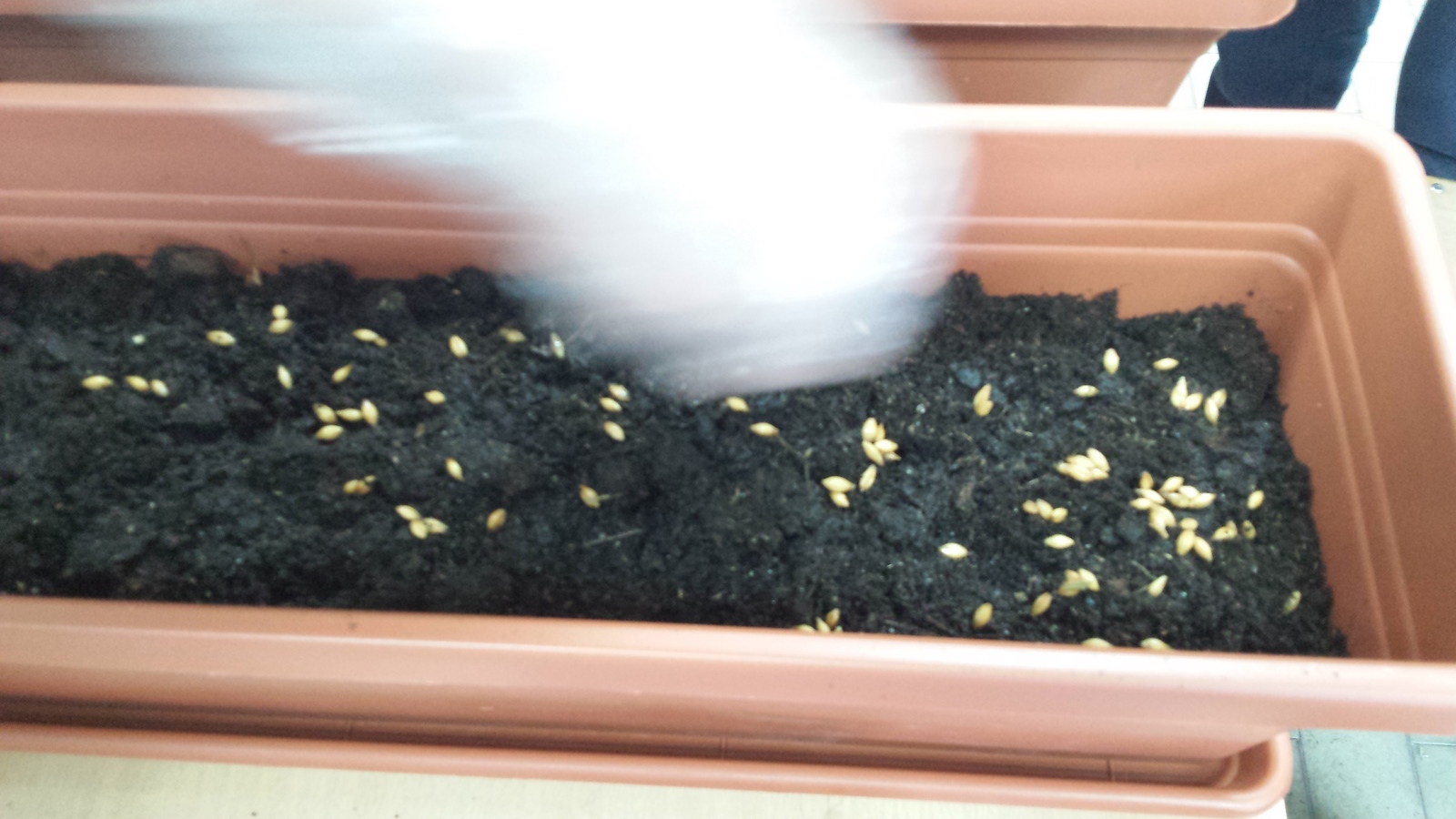 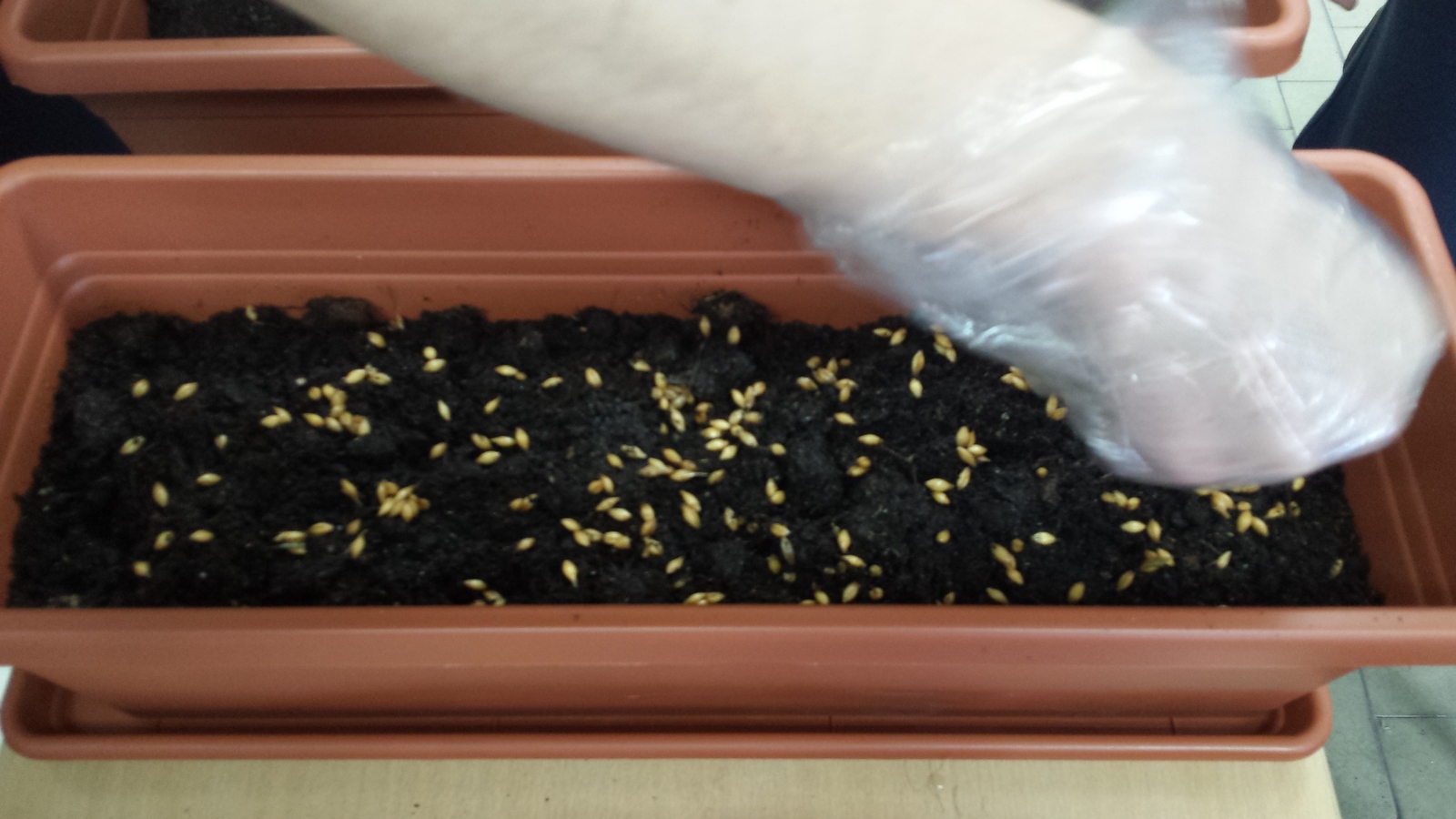 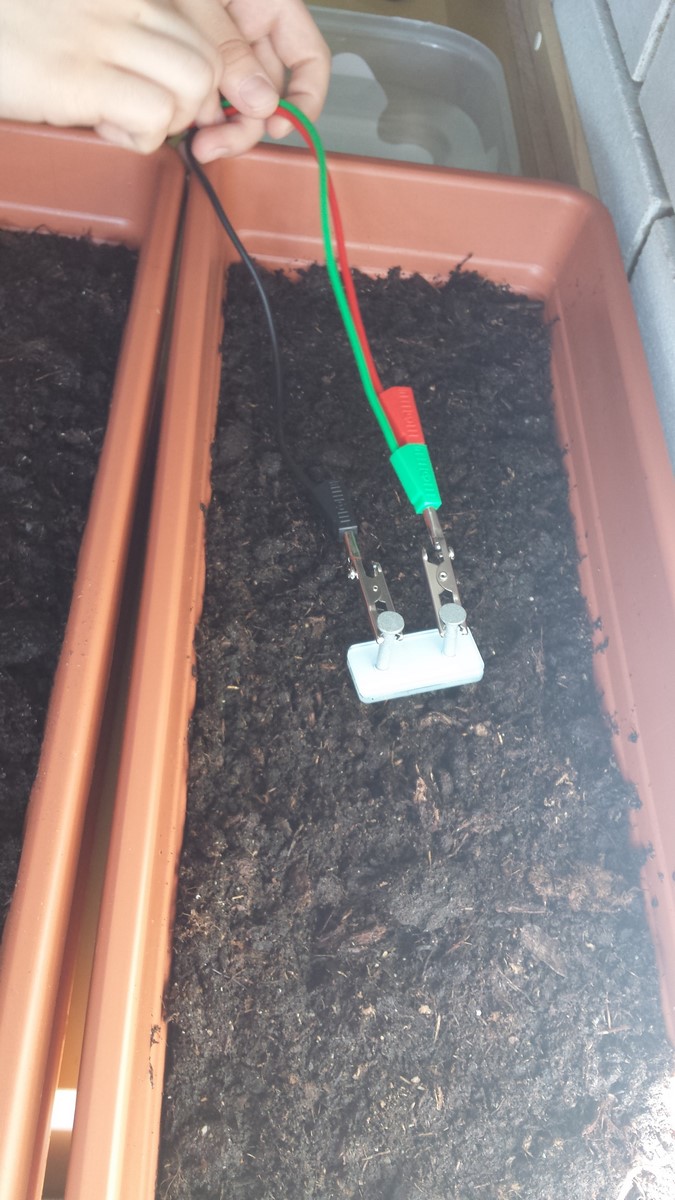 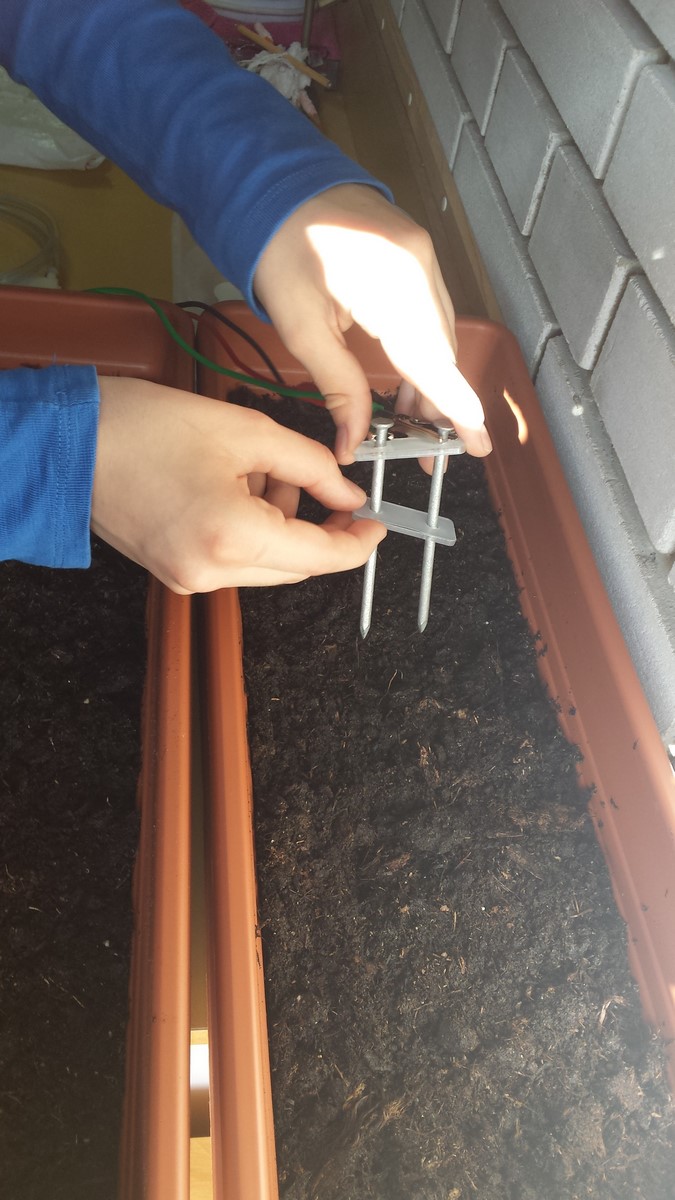 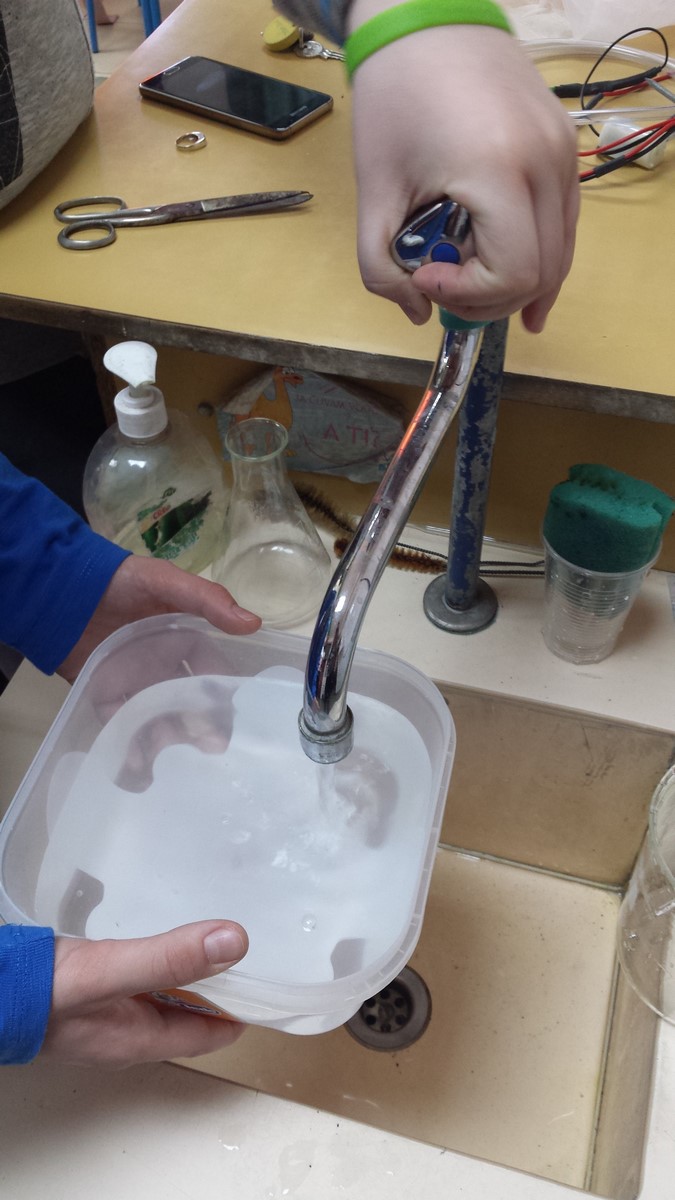 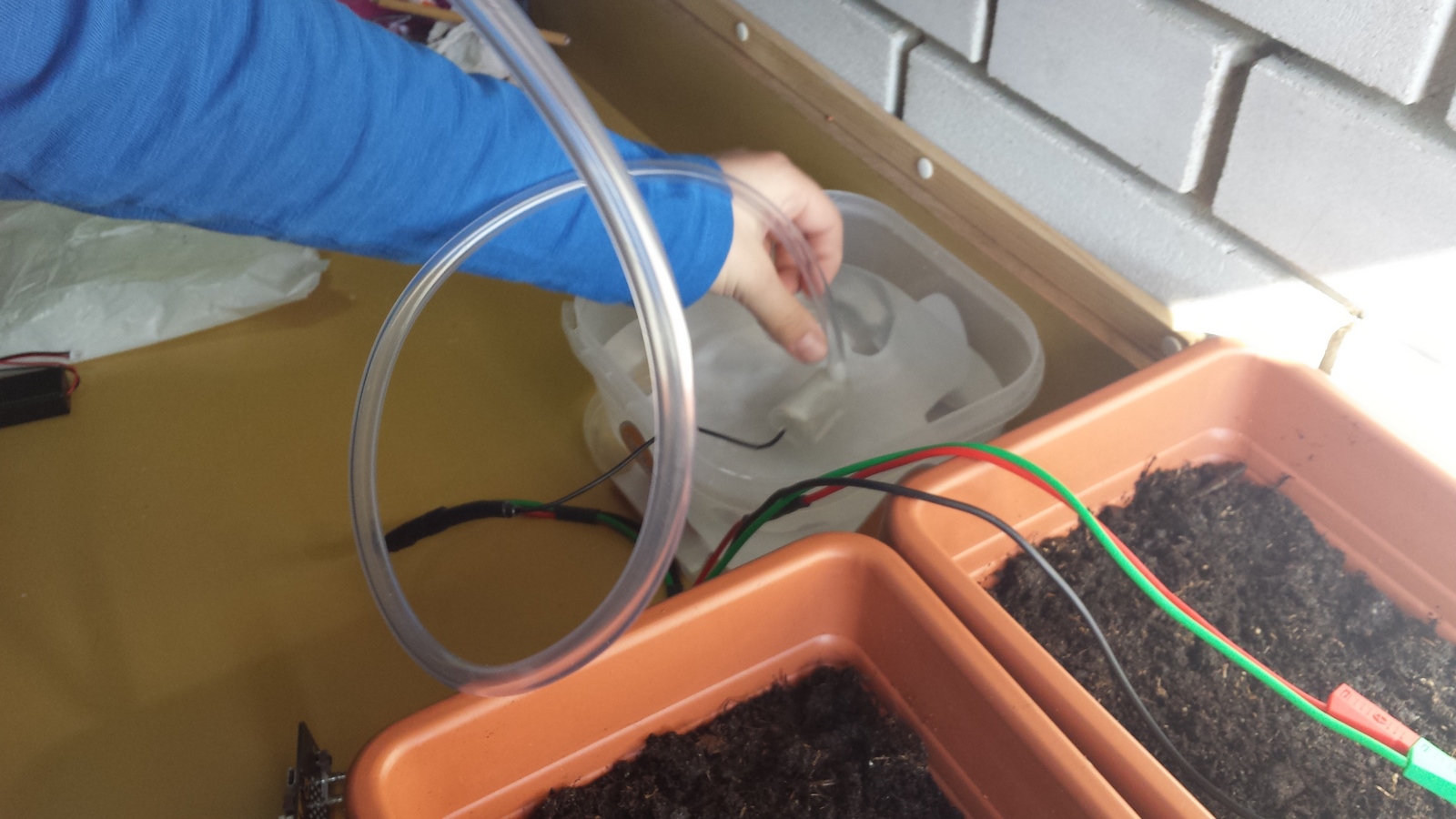 Postavljen pokus
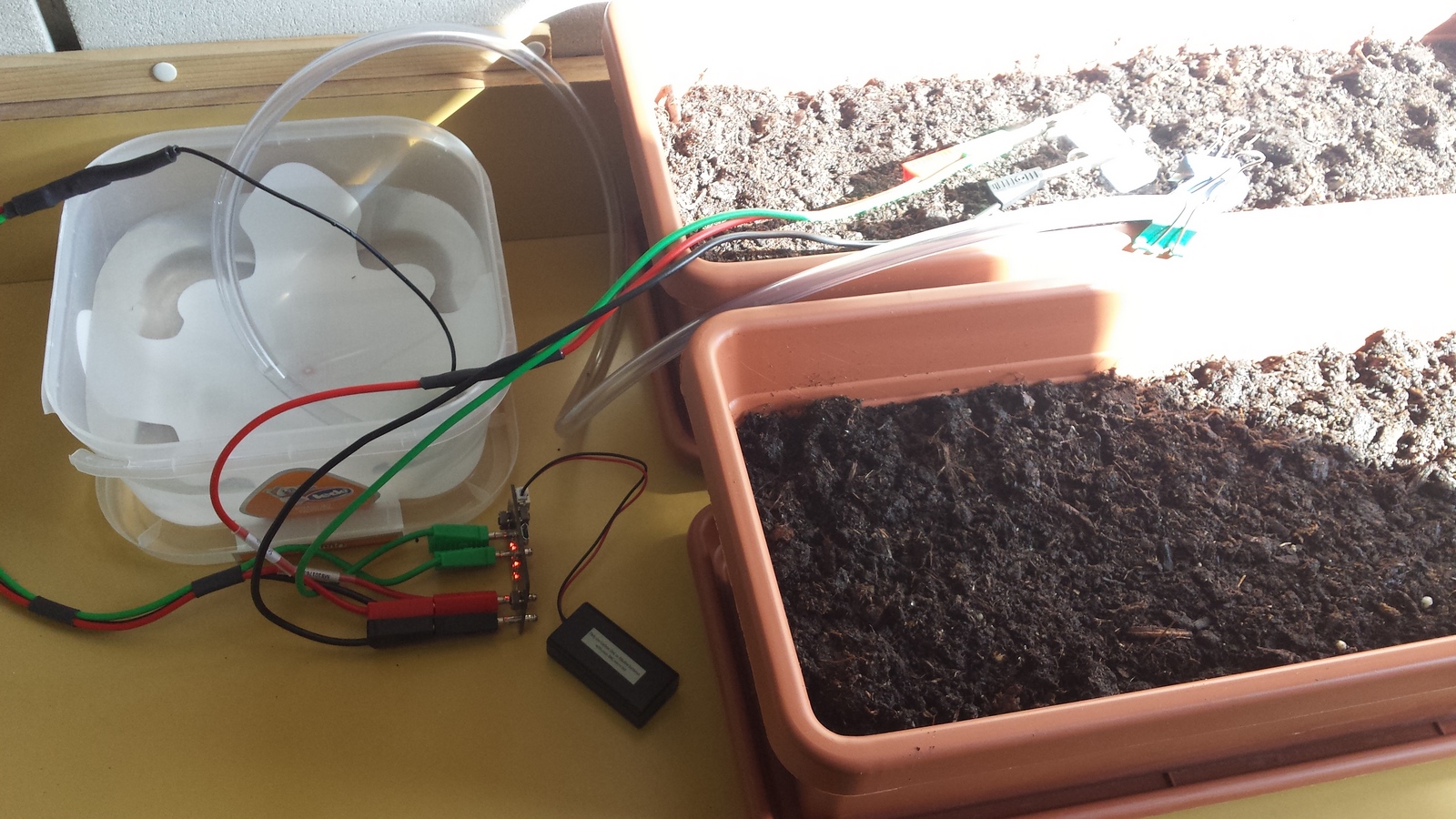 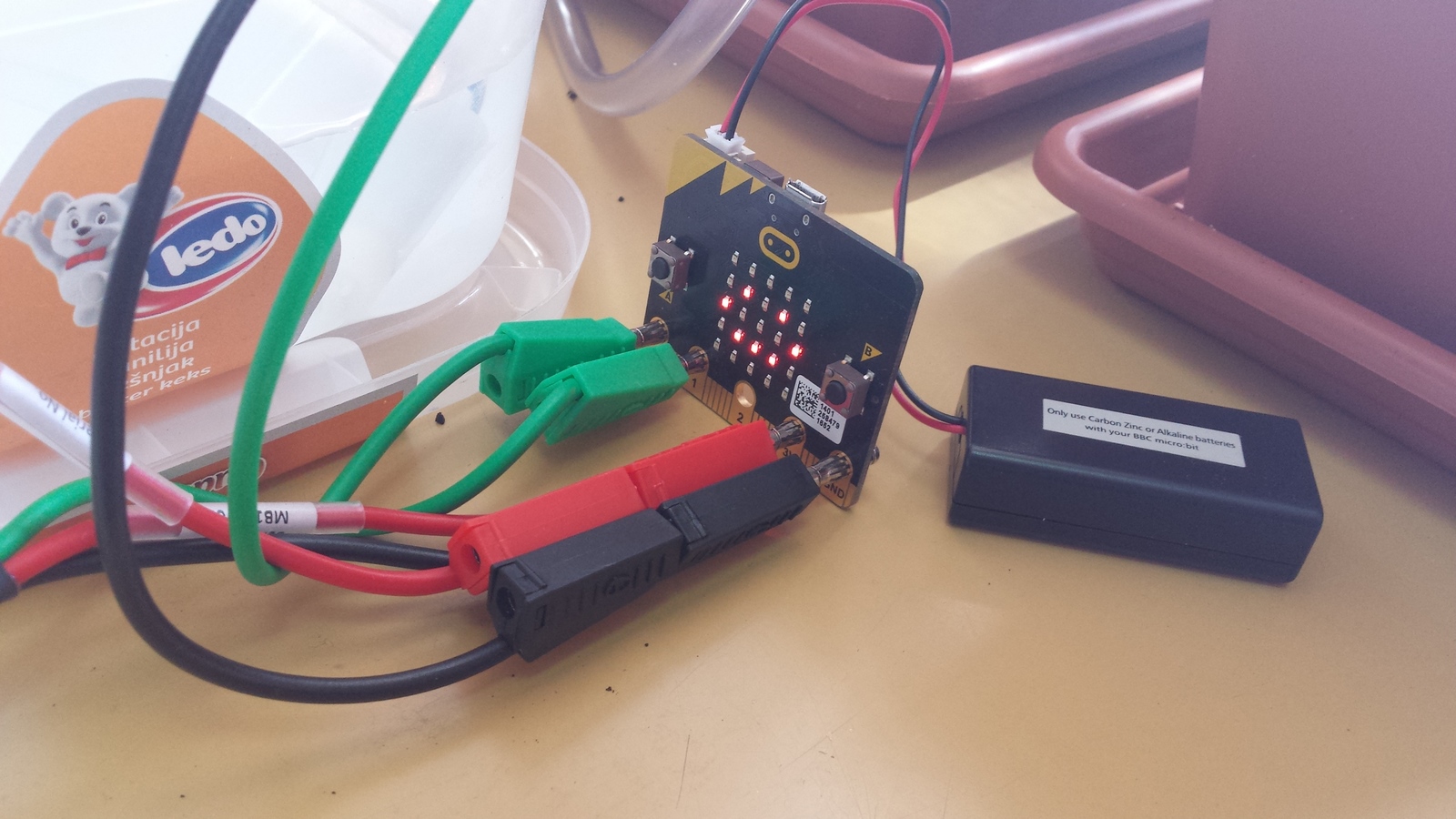 Obje posude su zalivene istom količinom vode cca 1L.
Rezultati
13.03.2018.
14.03.2018.
15.03.2018.
16.03.2018.
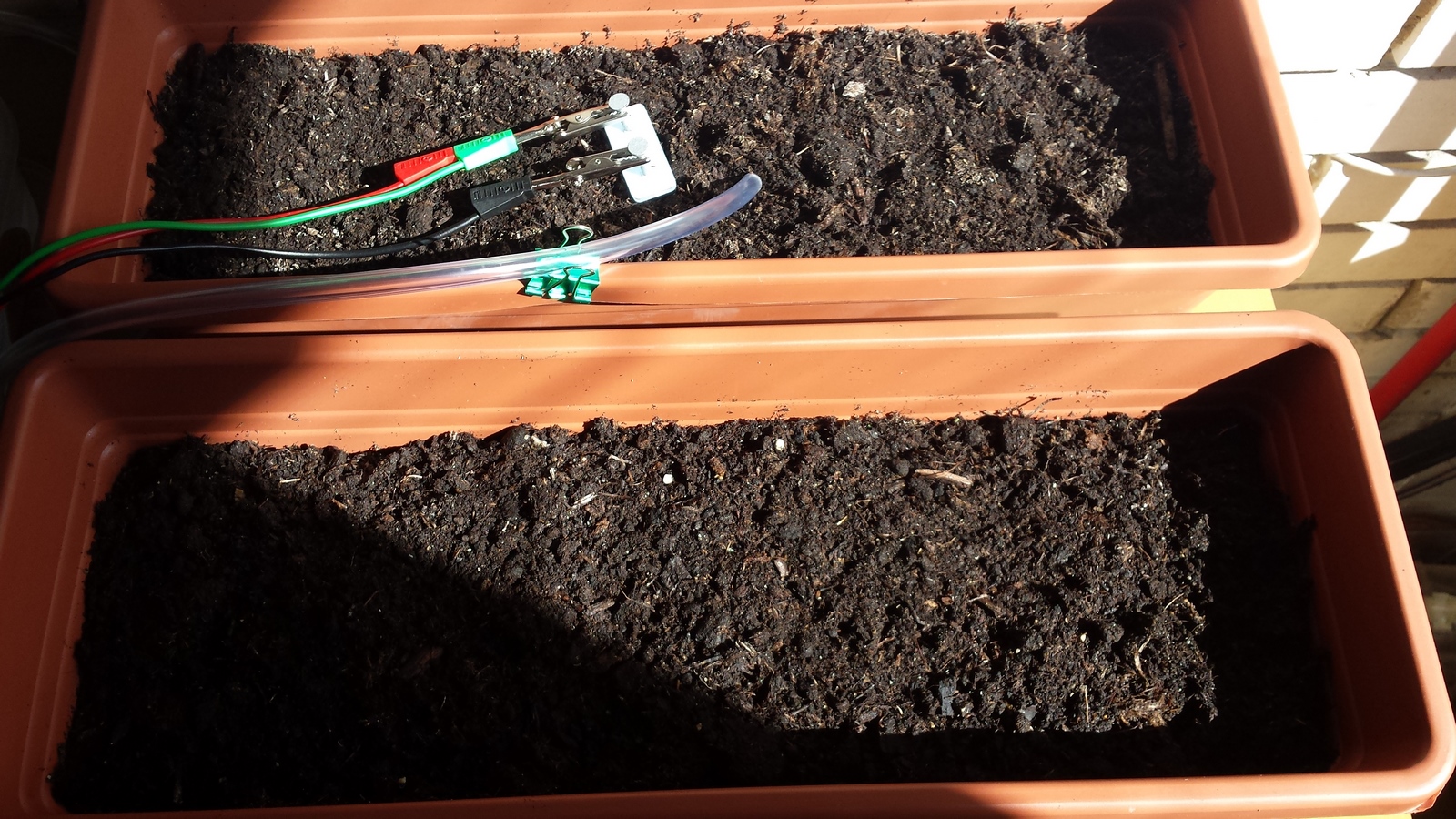 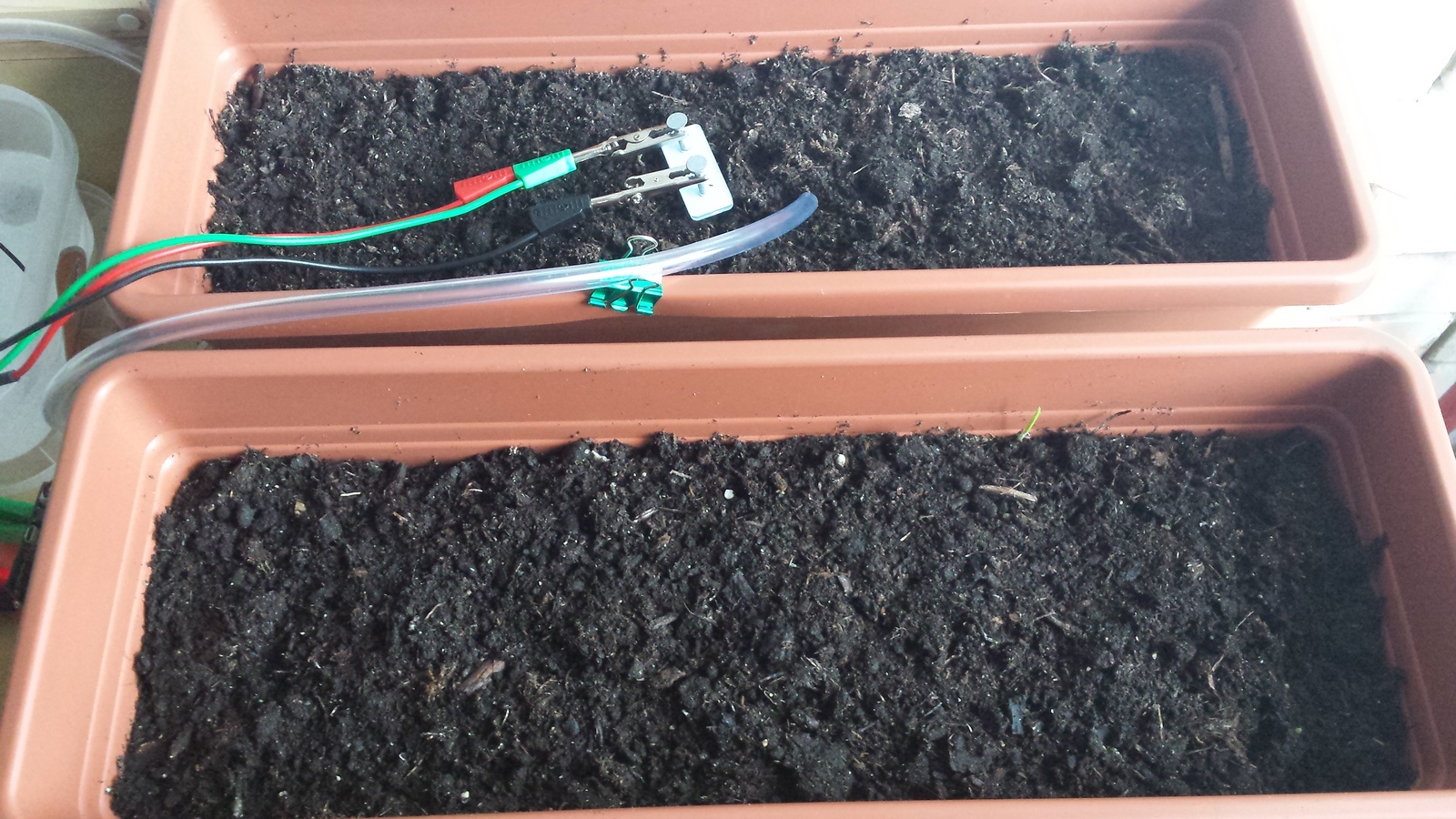 19.03.2018.
20.03.2018.
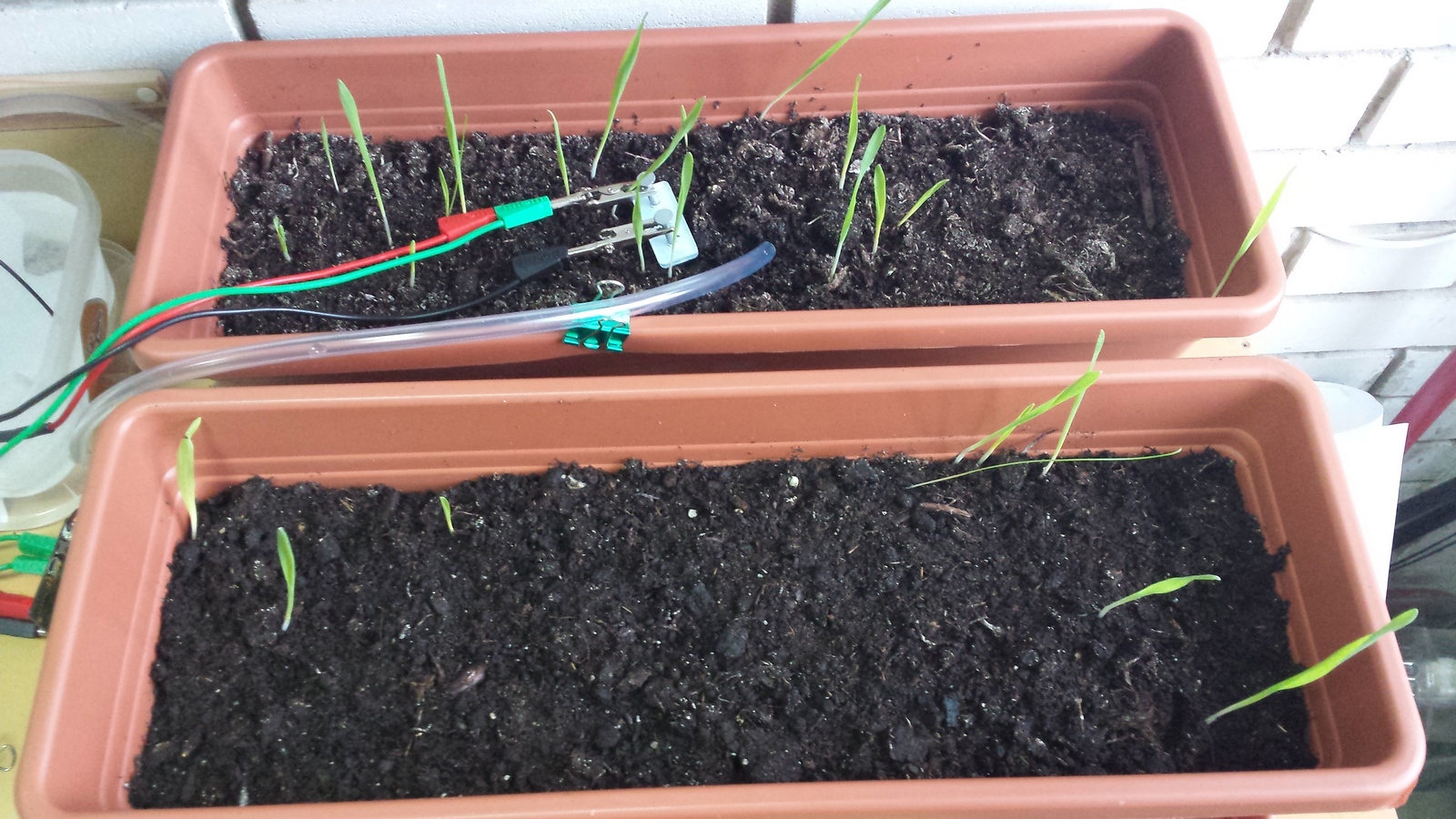 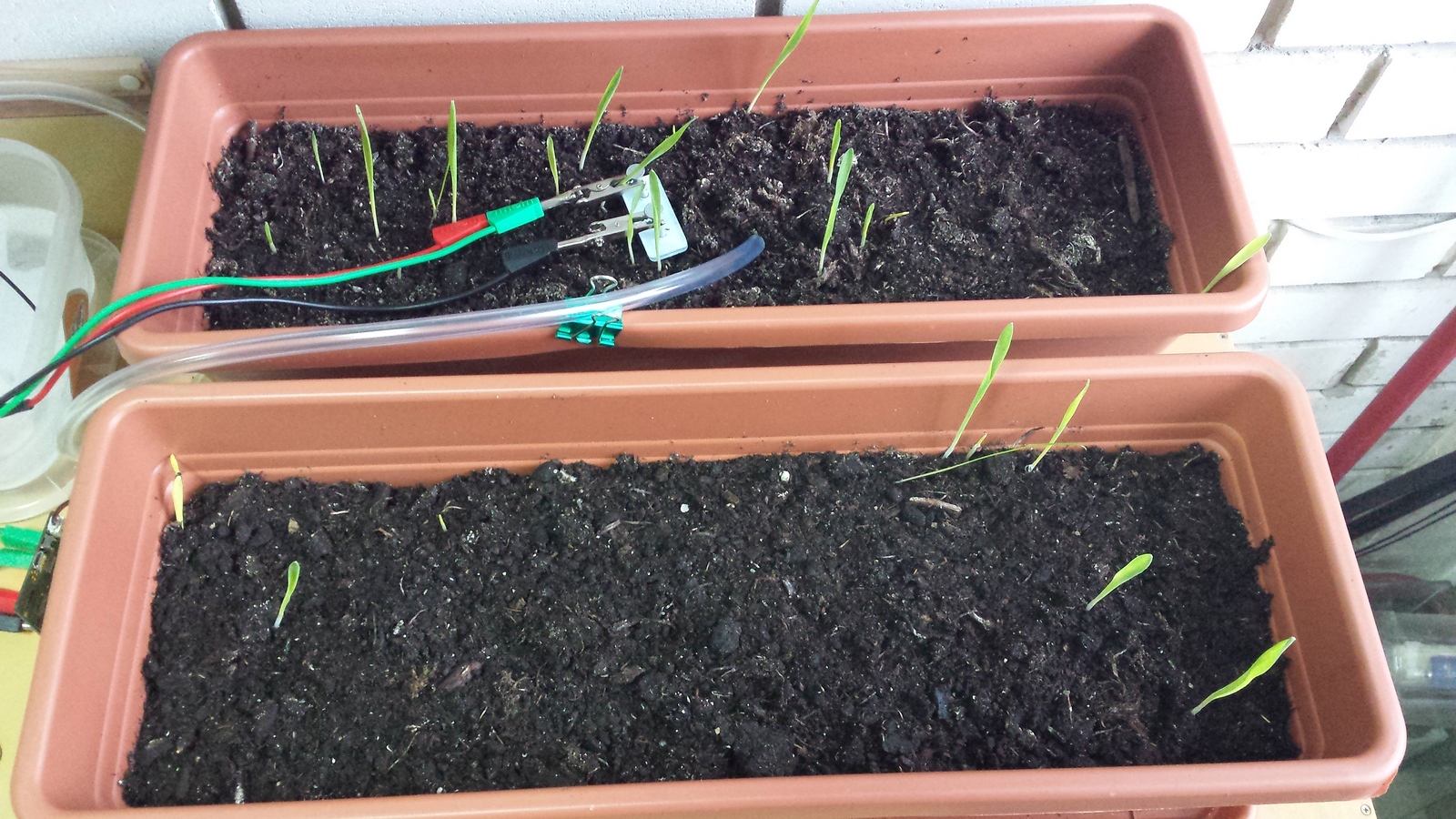 21.03.2018.
22.03.2018.
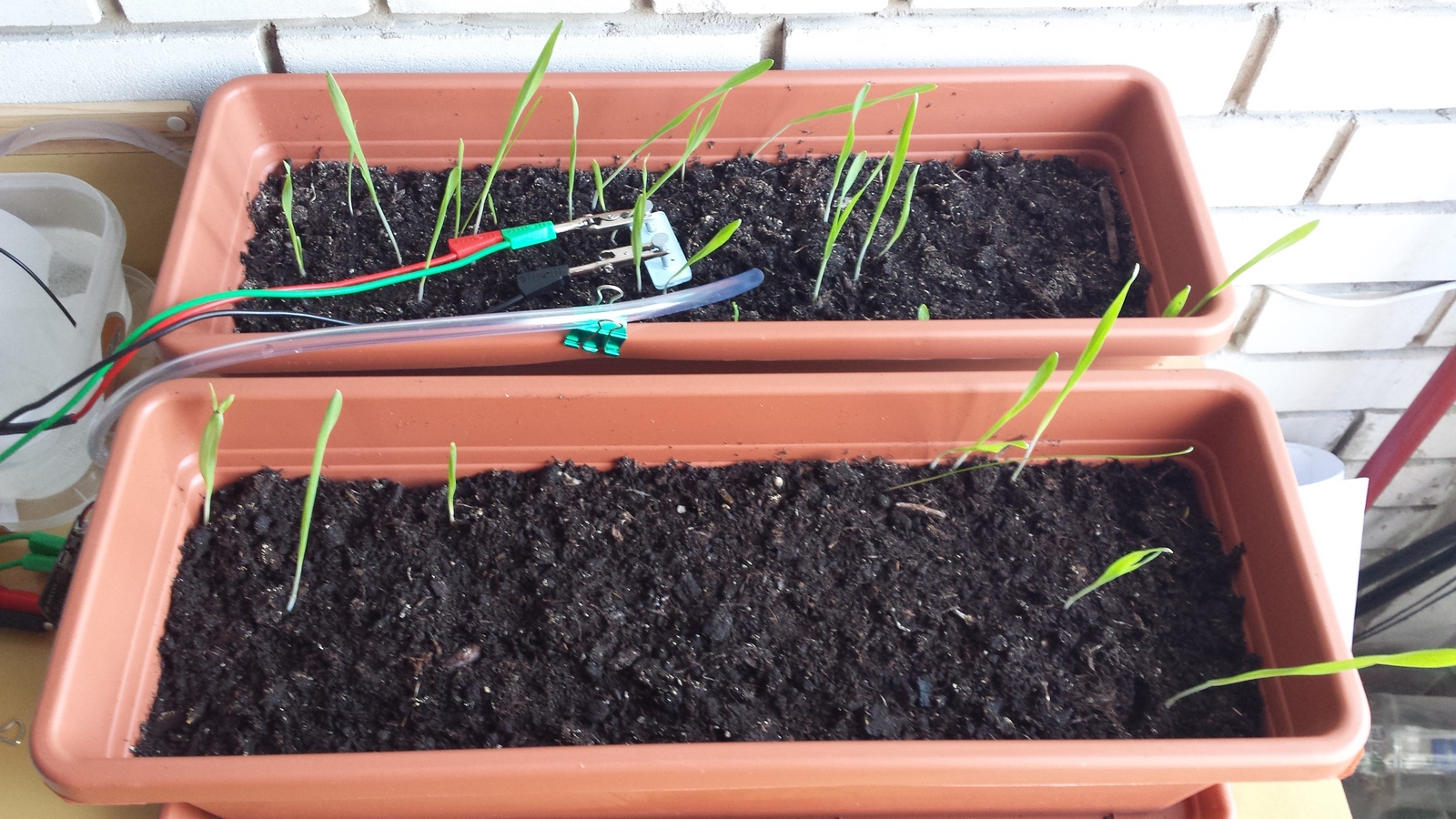 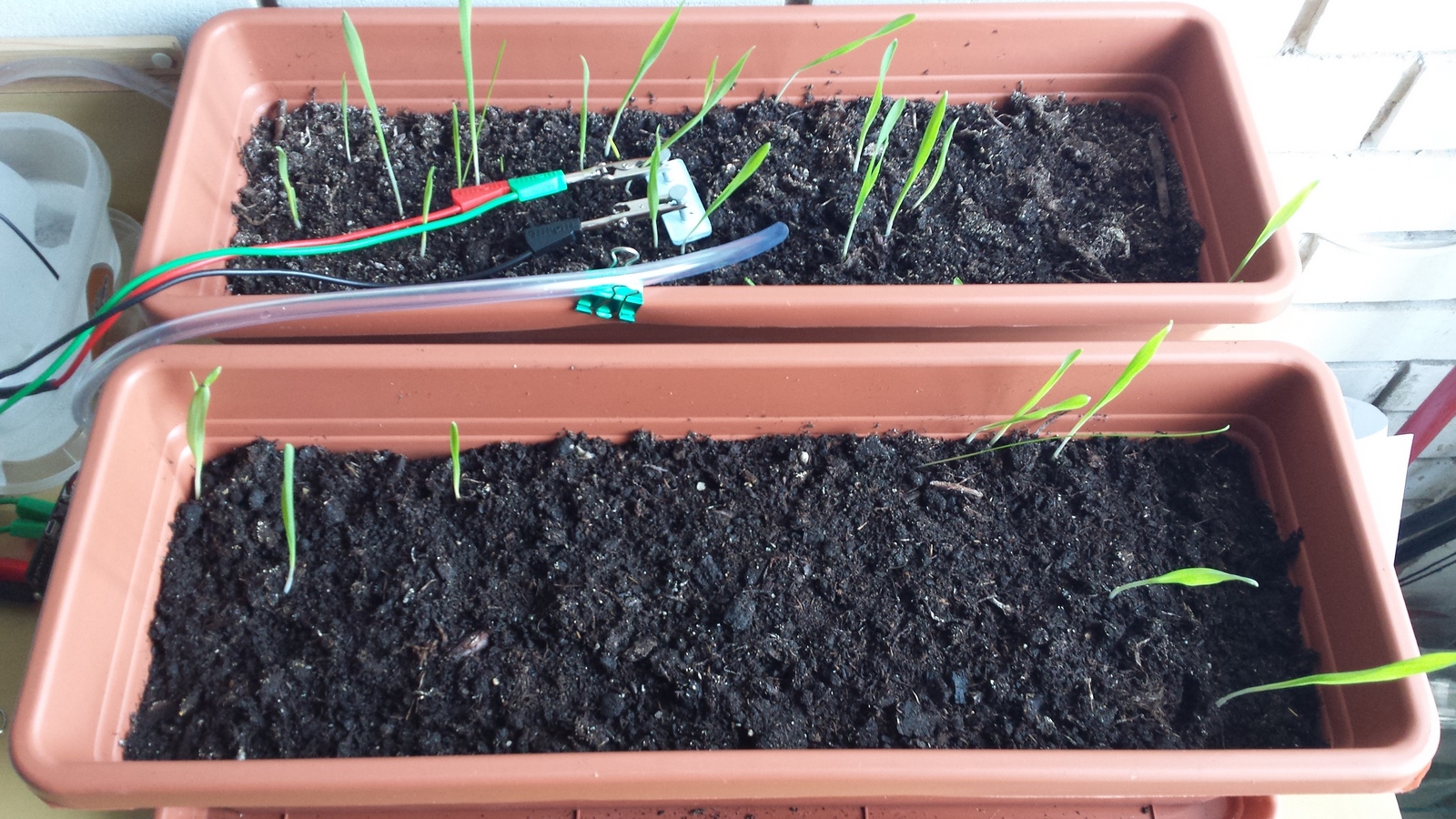 23.03.2018.
26.03.2018.
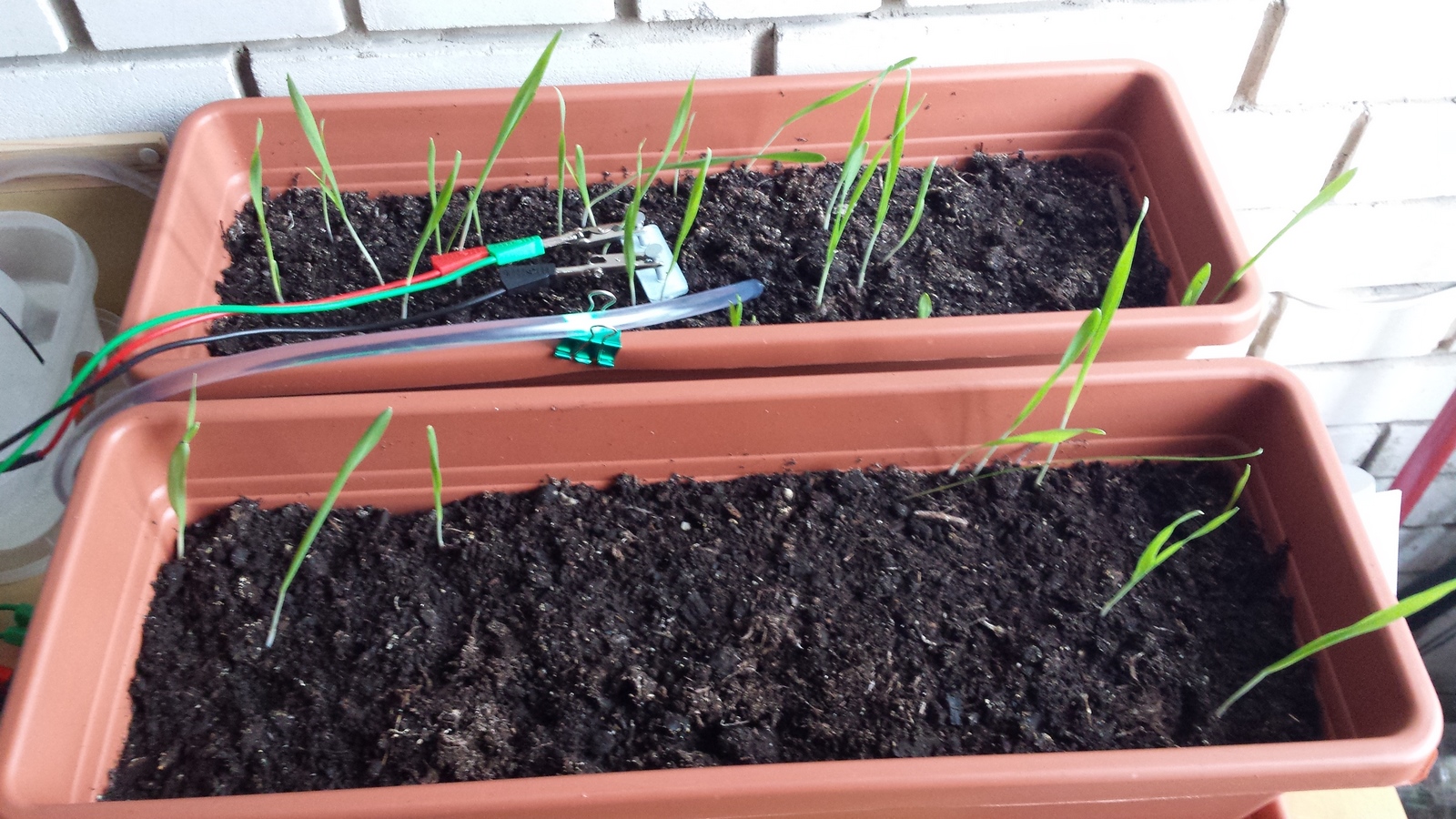 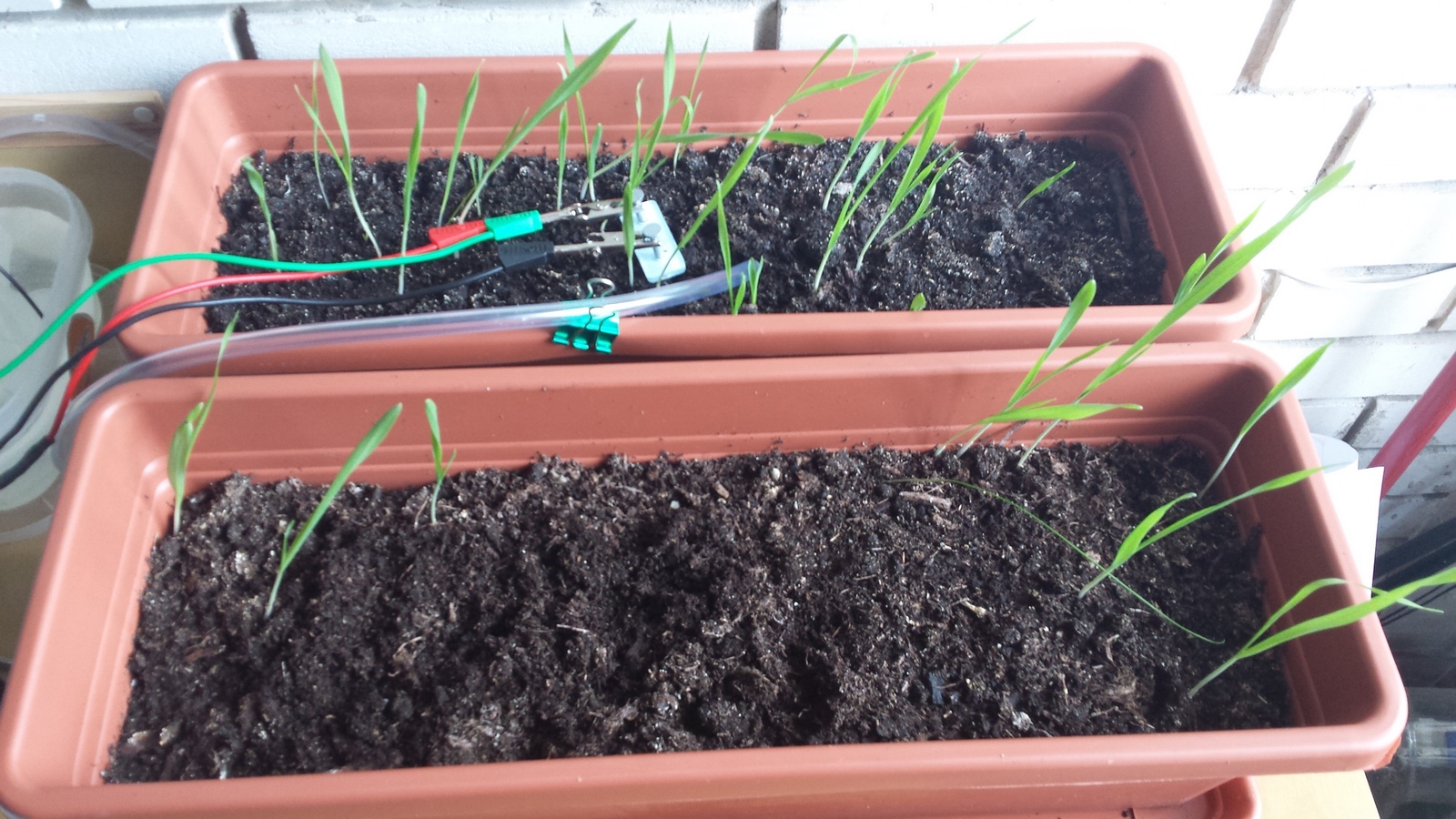 Završetak
27.03.2018.
28.03.2018.
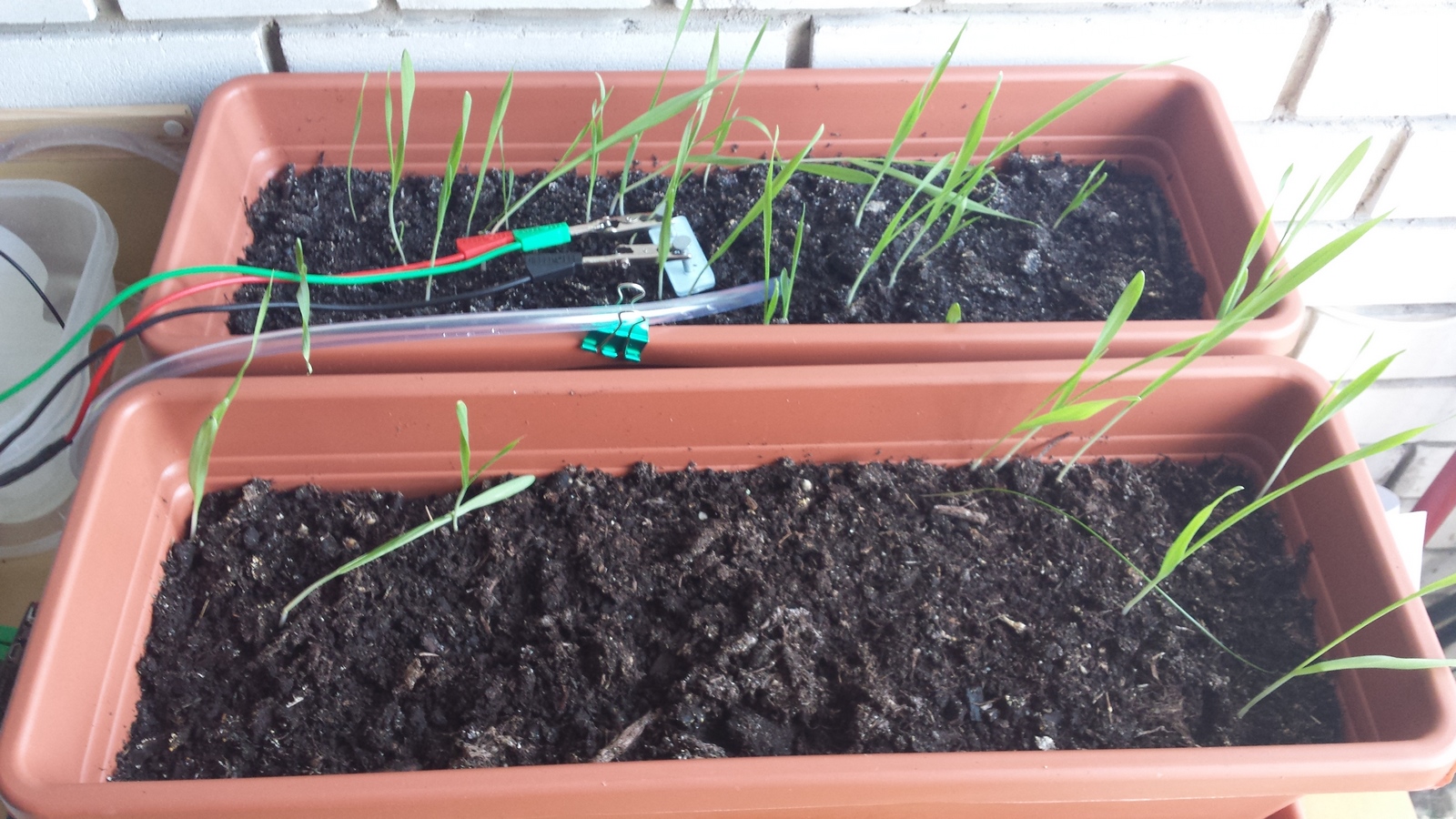 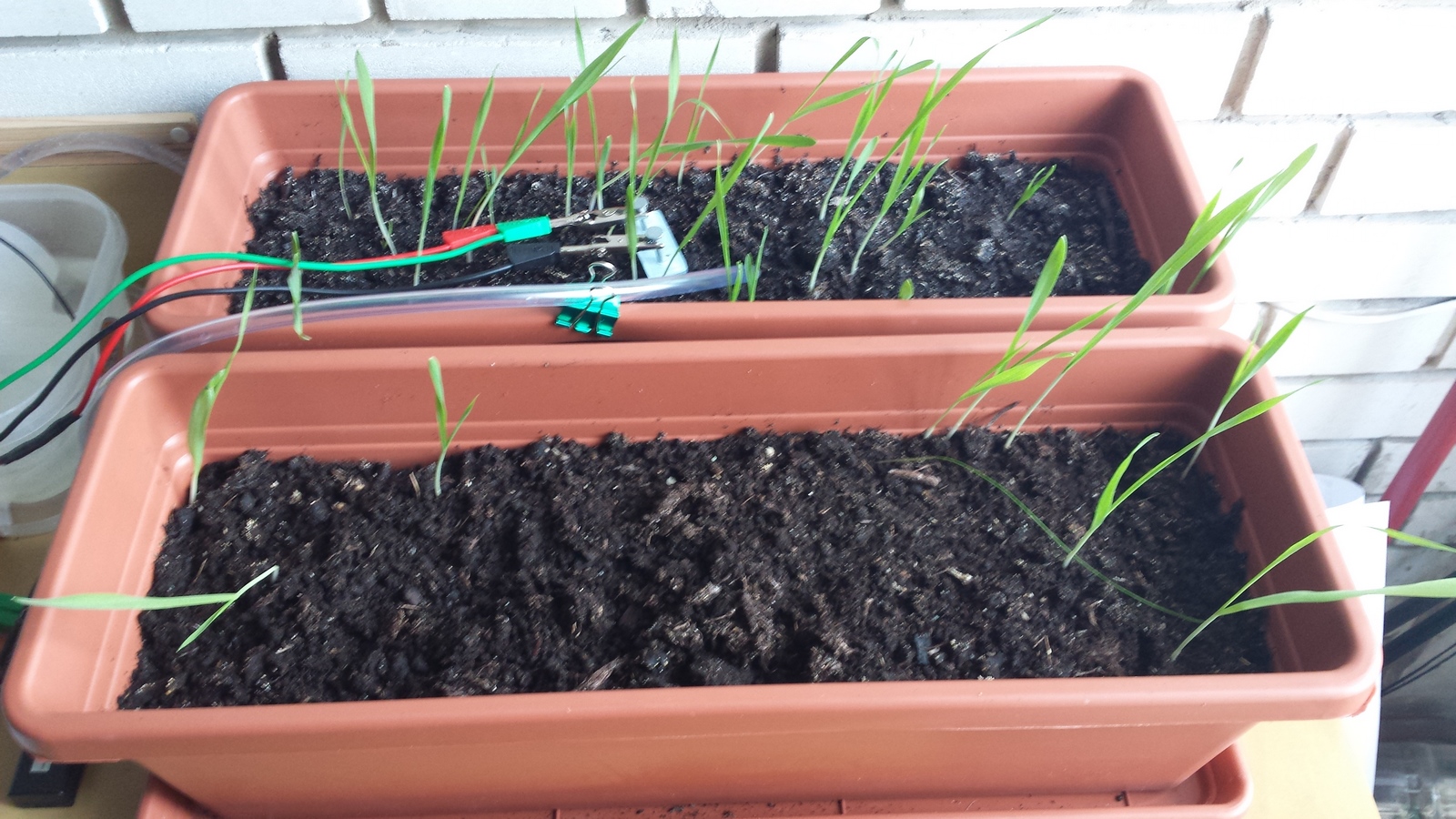 Ječam nakon 10 dana suše
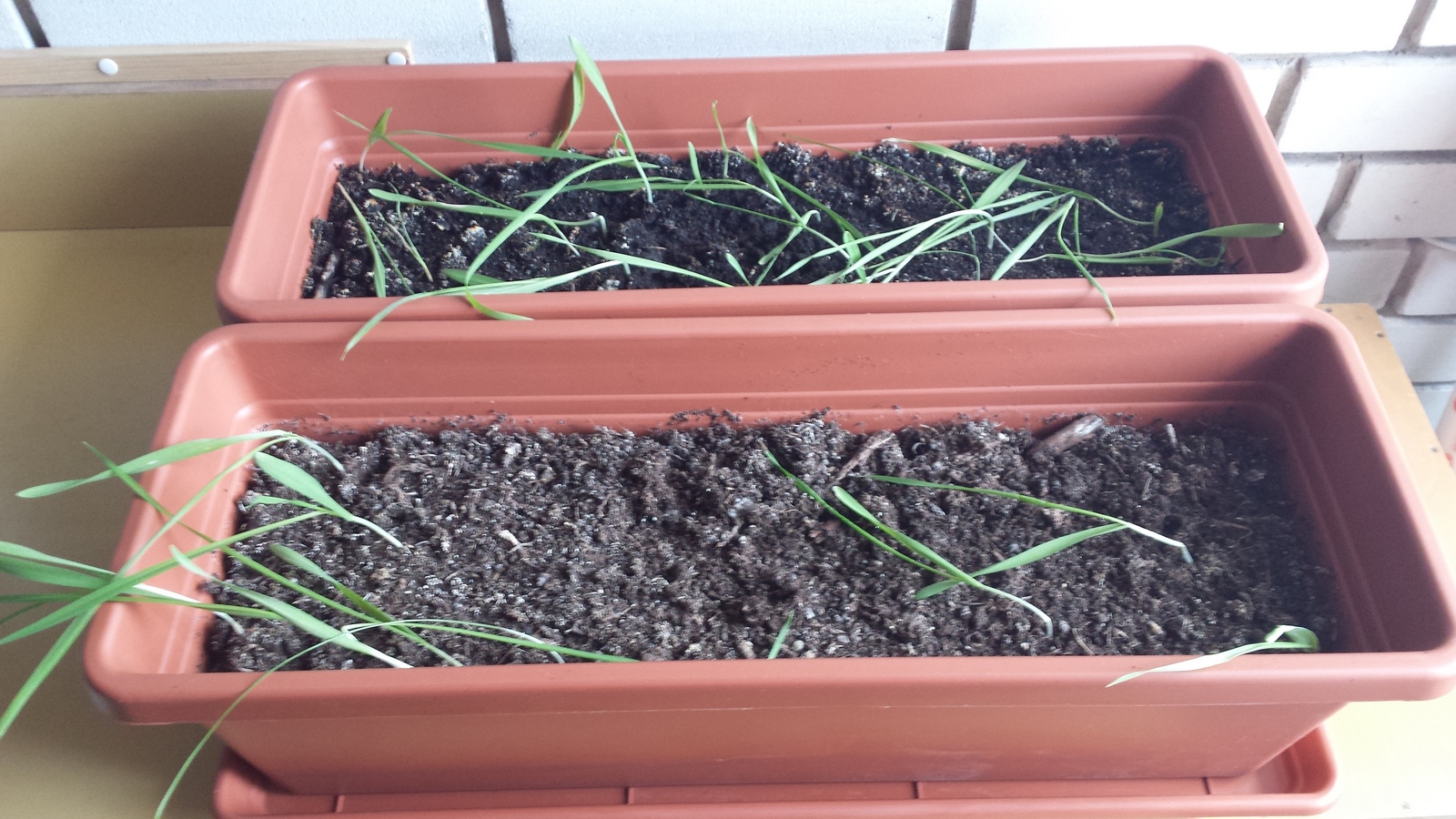 Zaključak
Veća klijavost sjemenki ječma zabilježena je u posudi s micro:bitom i setom za zalijevanje biljaka.
Ravnomjerno klijanje ječma zabilježeno je u posudi s micro:bitom.

Nismo potvrdili hipoteze koje smo postavili jer smo našu kontrolnu posudu zalijevali 4-og, 9-og i 14-og dana pokusa s cca 300 mL vode te pretpostavljamo da je bila prevelika količina prva dva puta zalijevanja.
Micro:bit je stalno mjerio količinu vlažnosti tla te je nakon 10 dana od početka pokusa započeo zalijevati ječam.
U projektu su sudjelovali:
Učenici 6-ih razreda uz veliku pomoć učenika koji pohađaju nastavu robotike
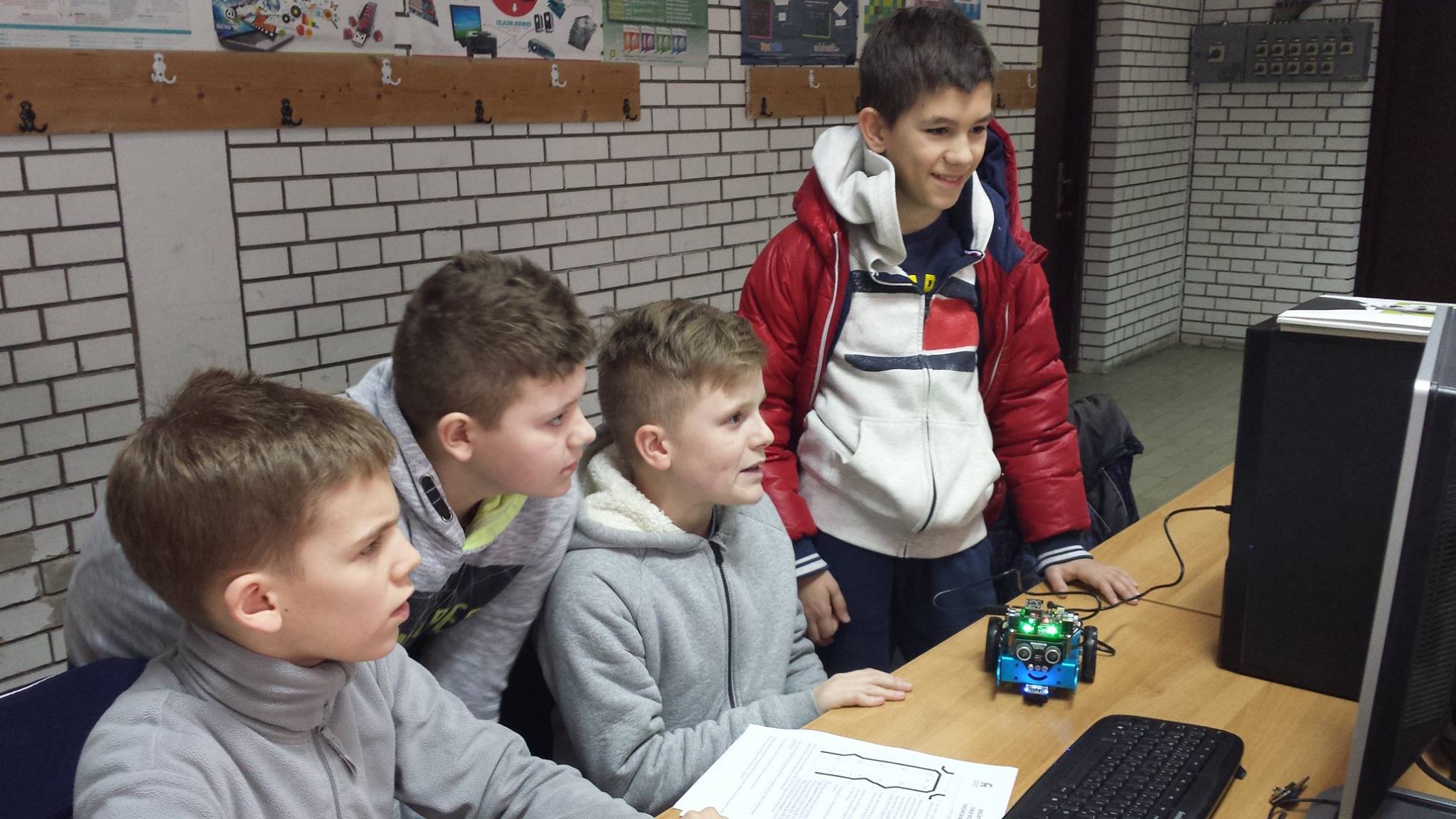 Ljuba Marinović, učiteljica prirode i biologije
Irena Šimić Igić, učiteljica prirode i biologije
Damir Poljak, učitelj informatike